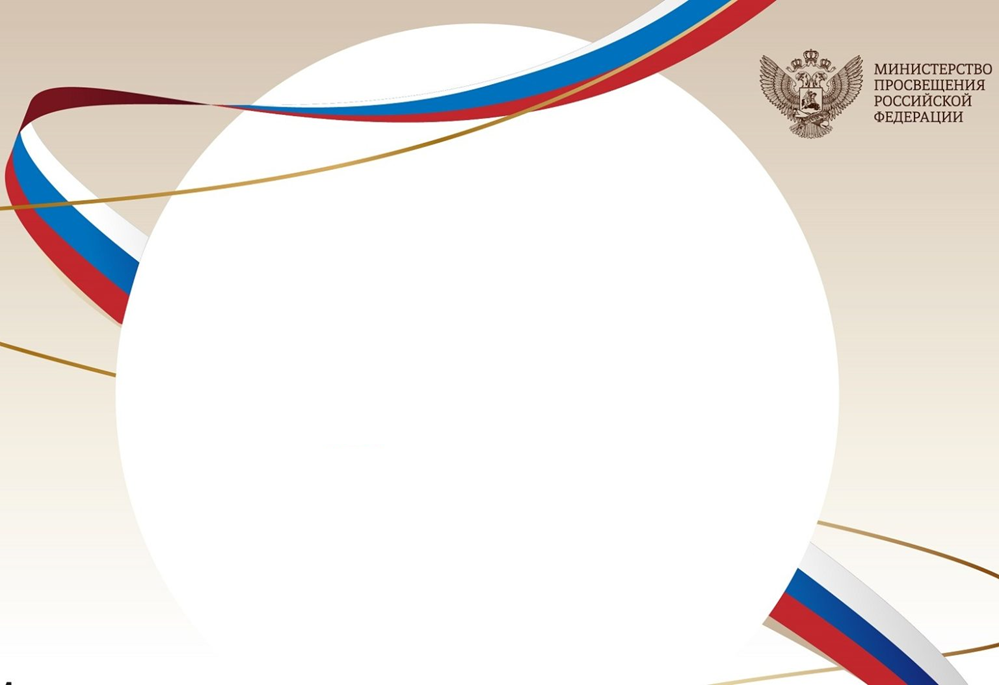 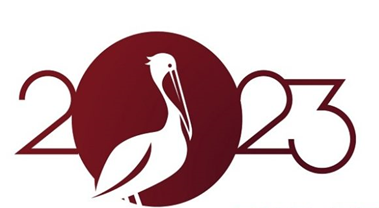 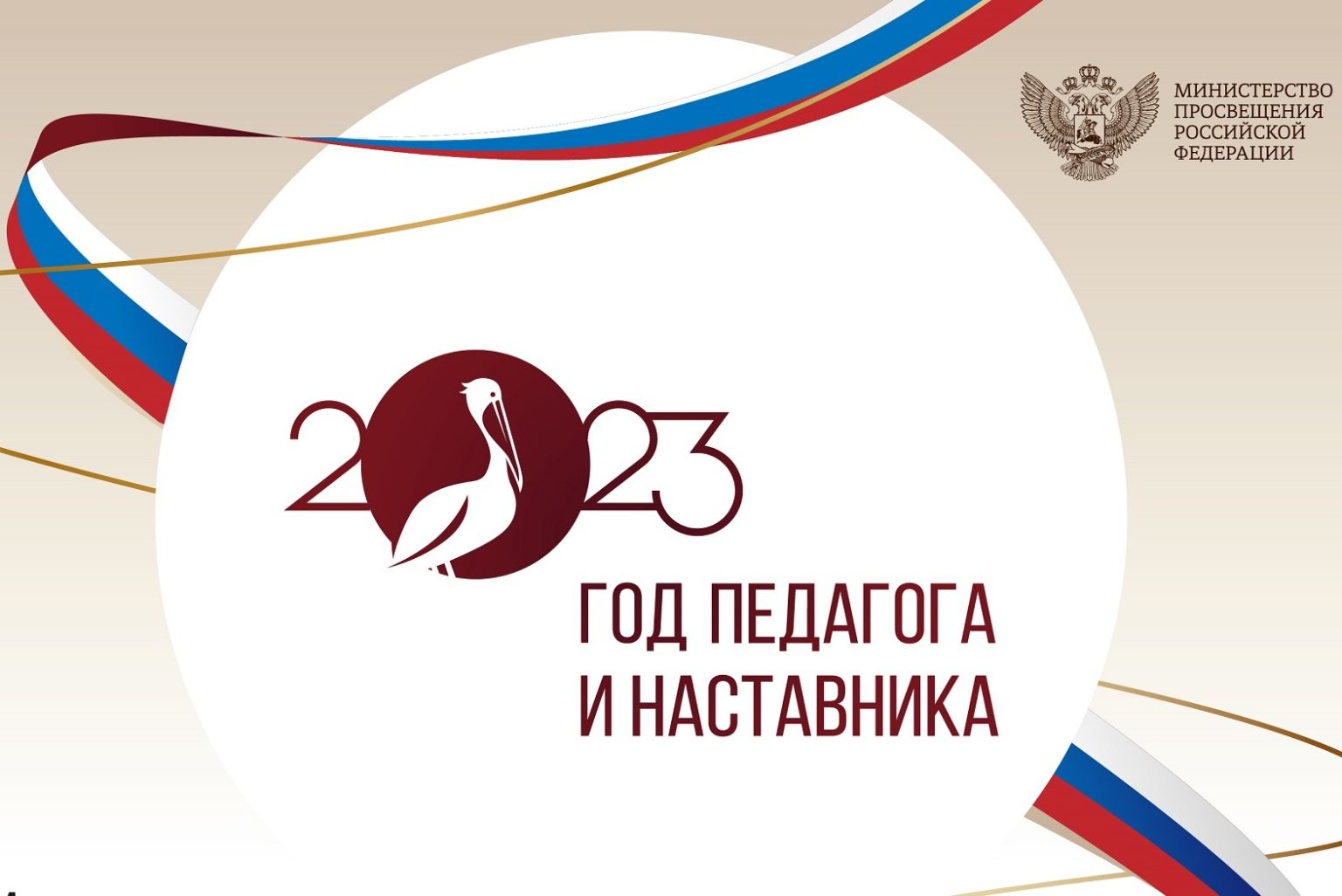 ЕДИНОЕ ОБРАЗОВАТЕЛЬНОЕ ПРОСТРАНСТВО           КАК МЕХАНИЗМ РАЗВИТИЯ МУНИЦИПАЛЬНОЙ СИСТЕМЫ ОБРАЗОВАНИЯ
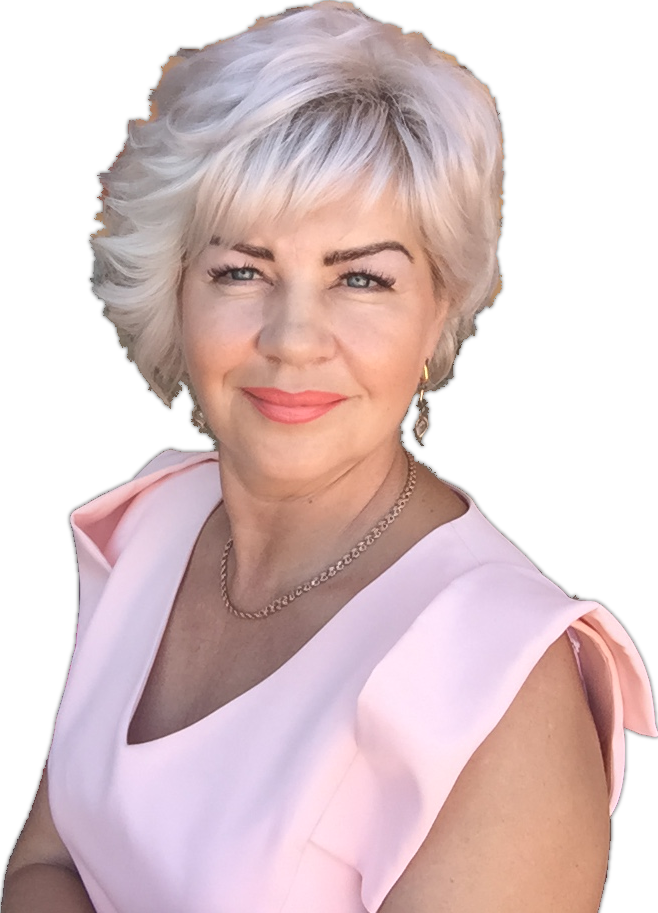 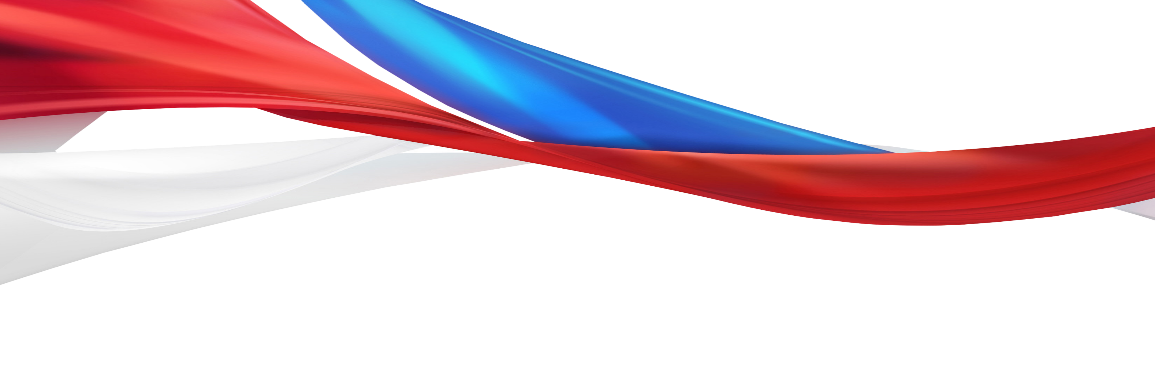 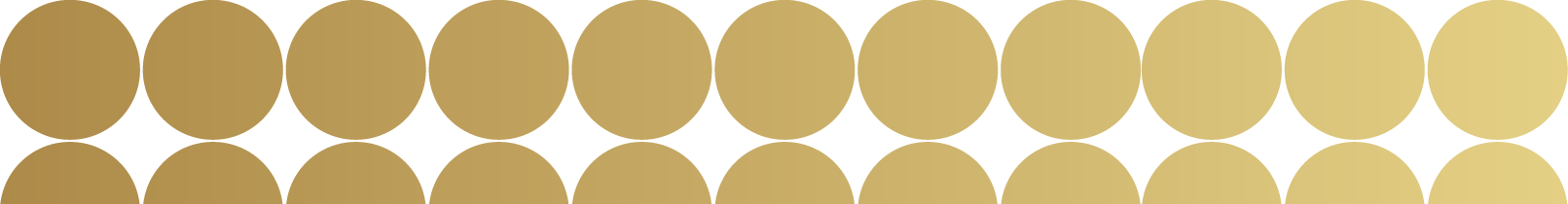 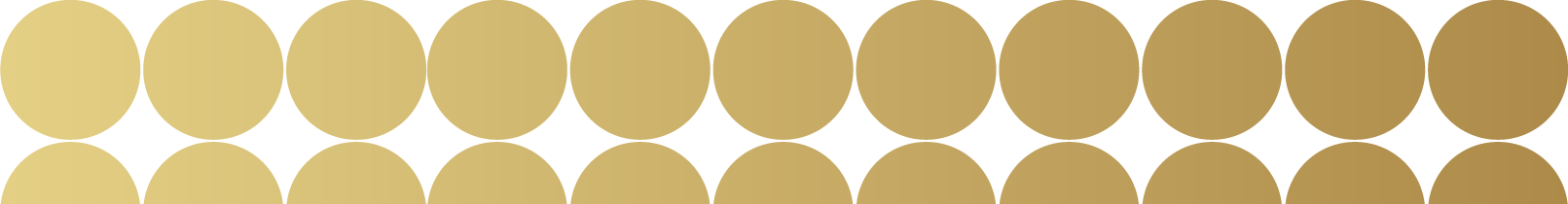 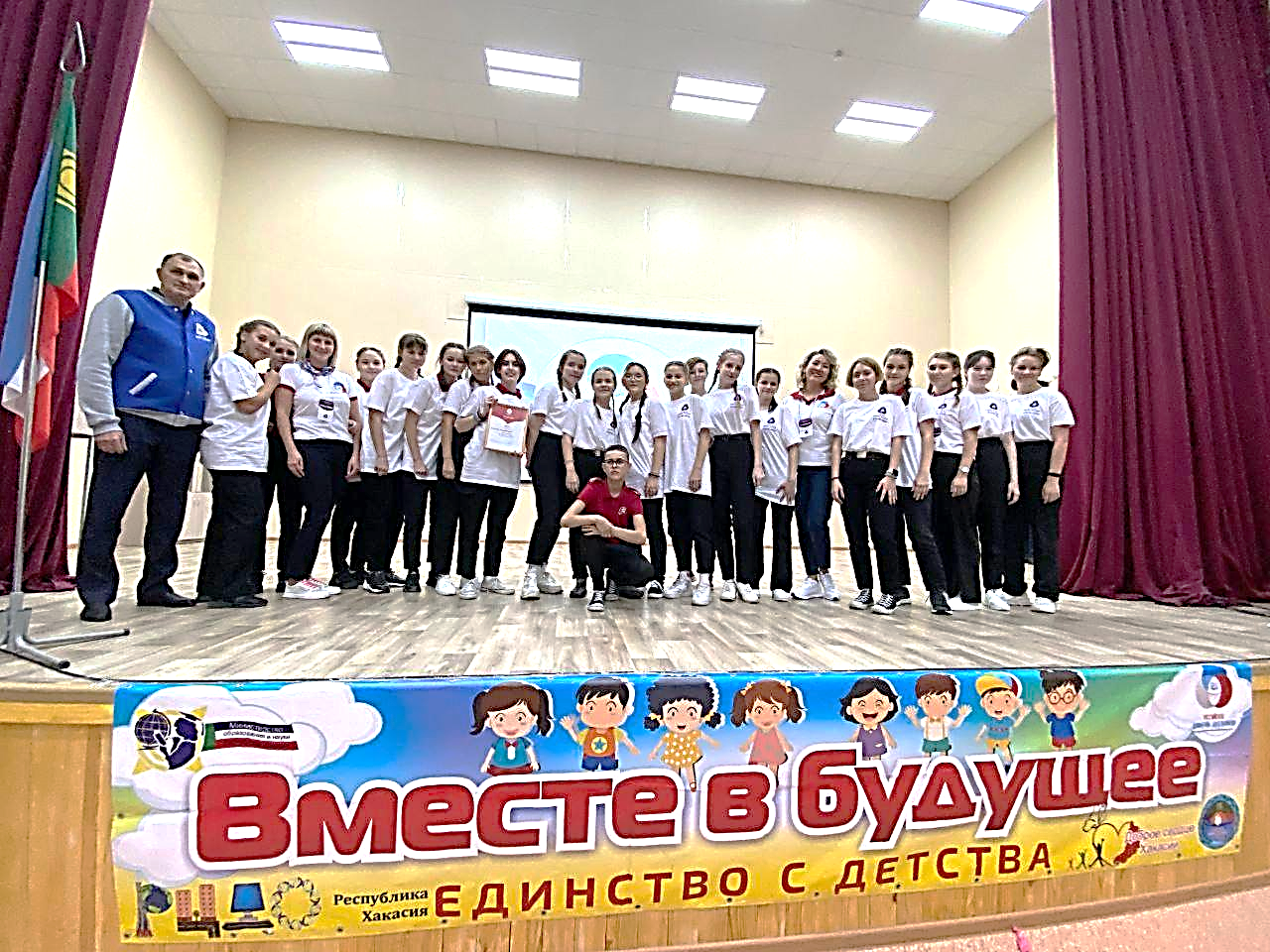 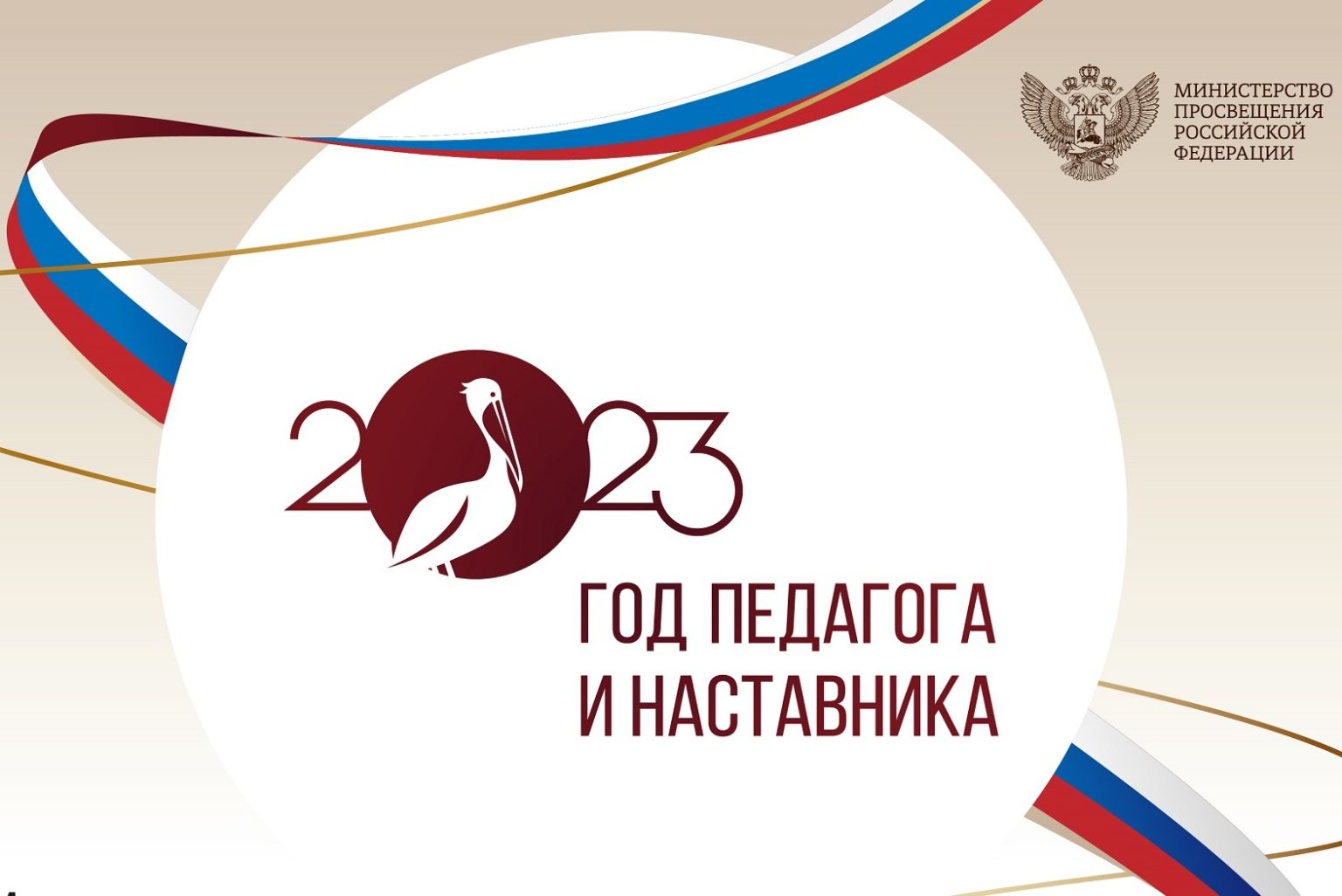 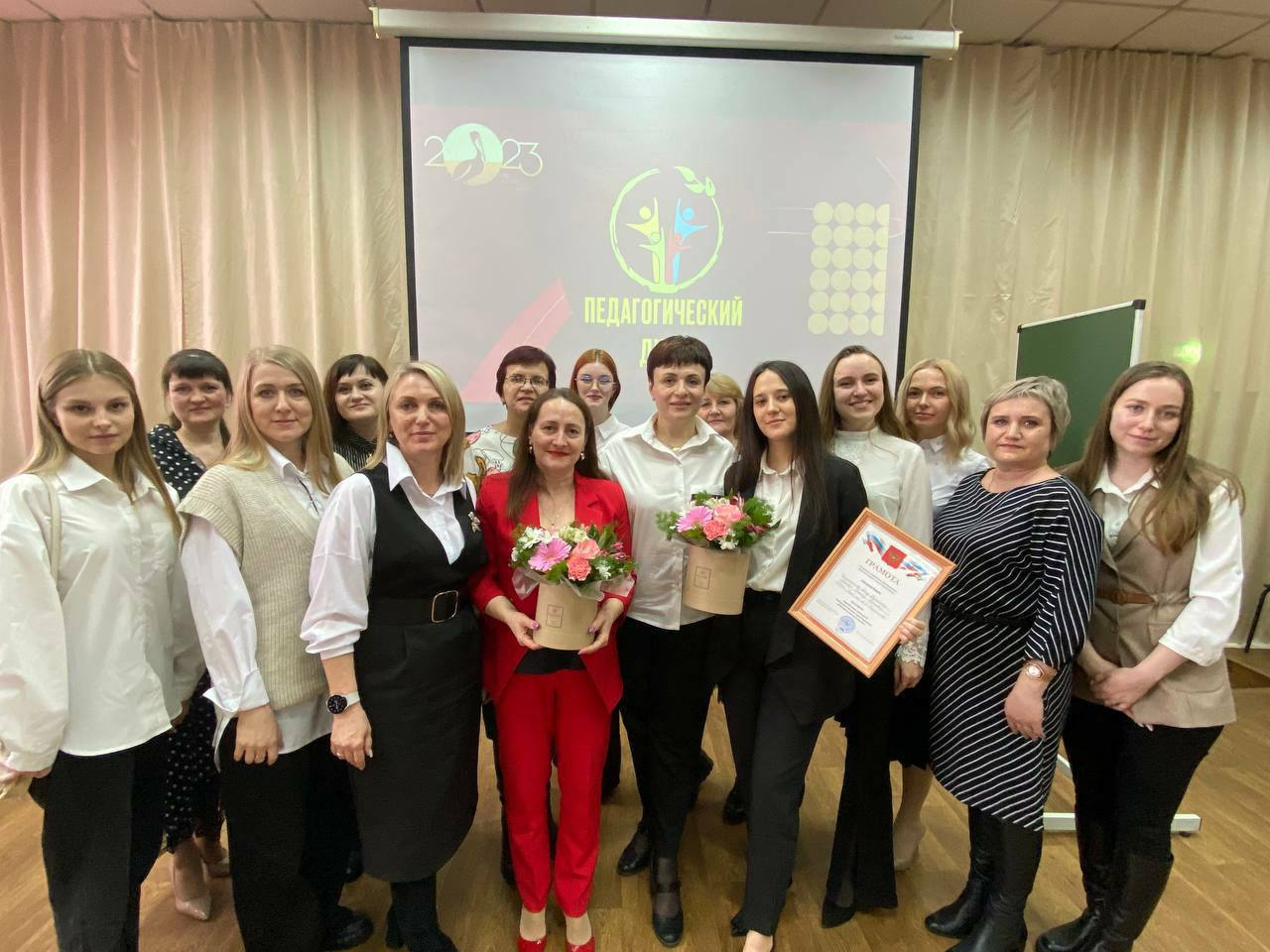 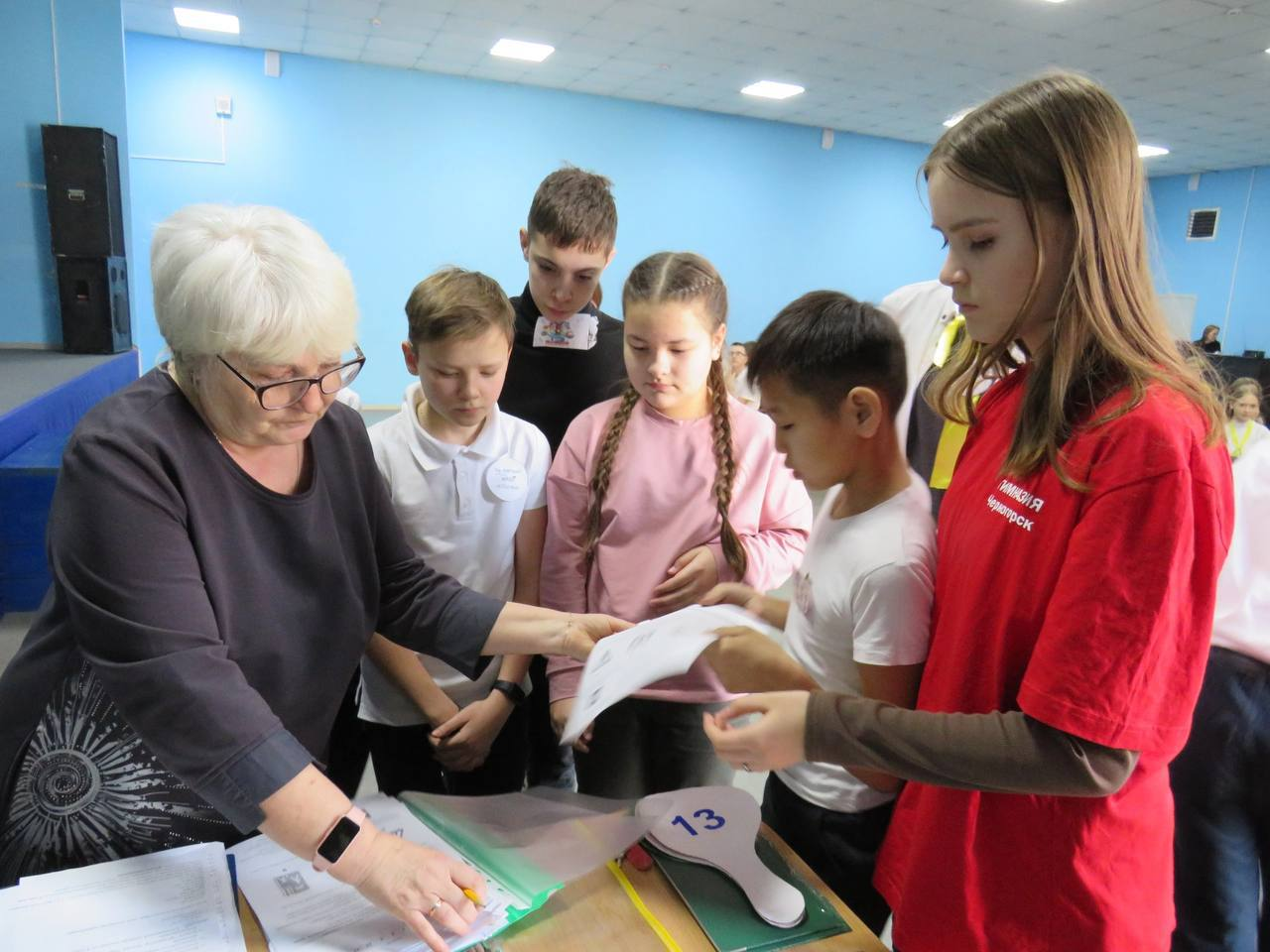 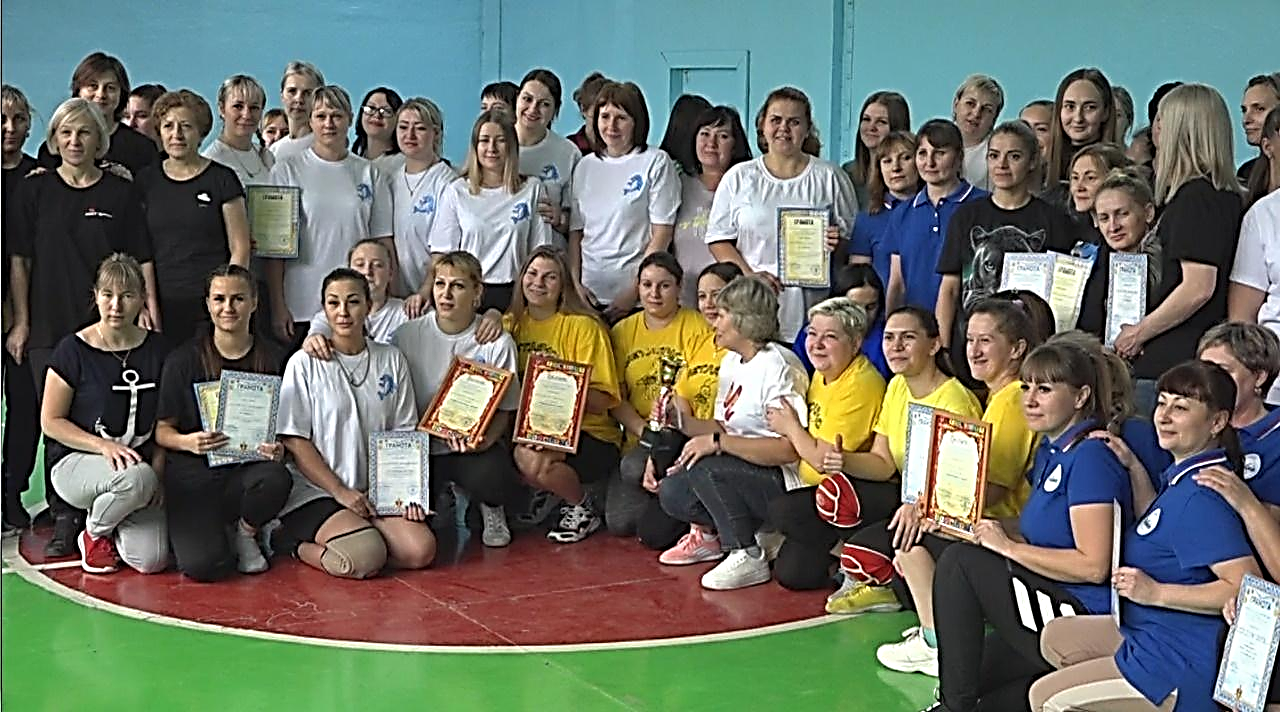 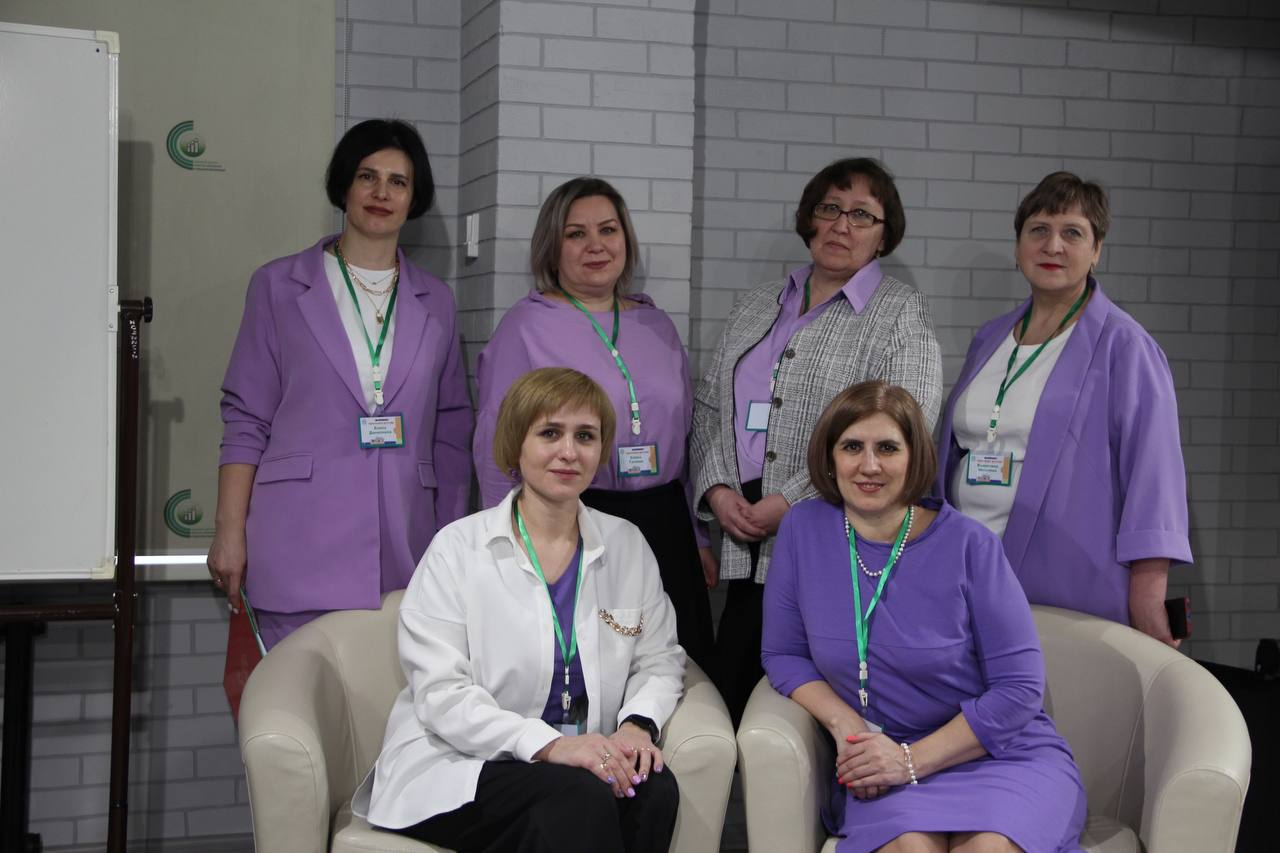 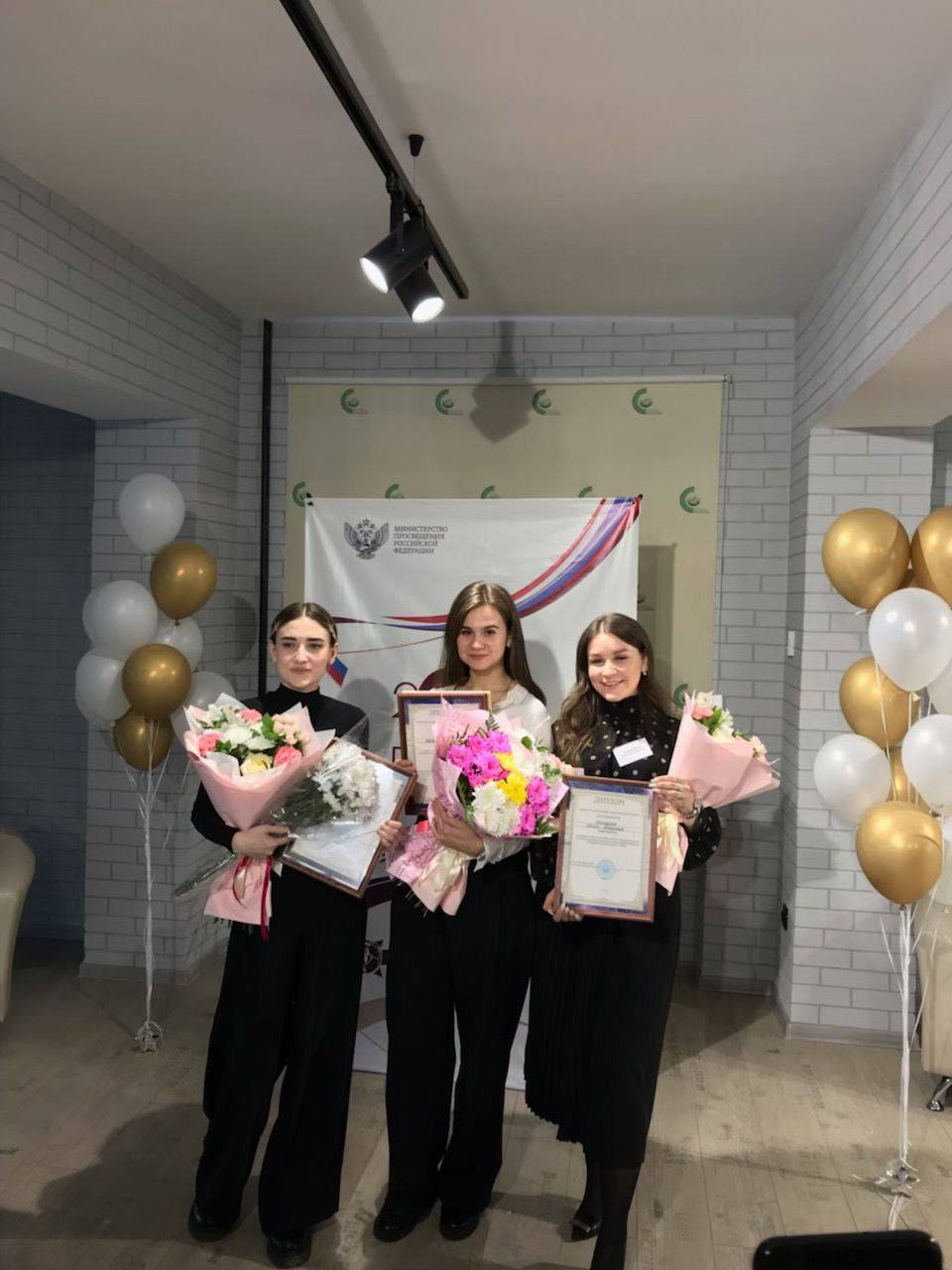 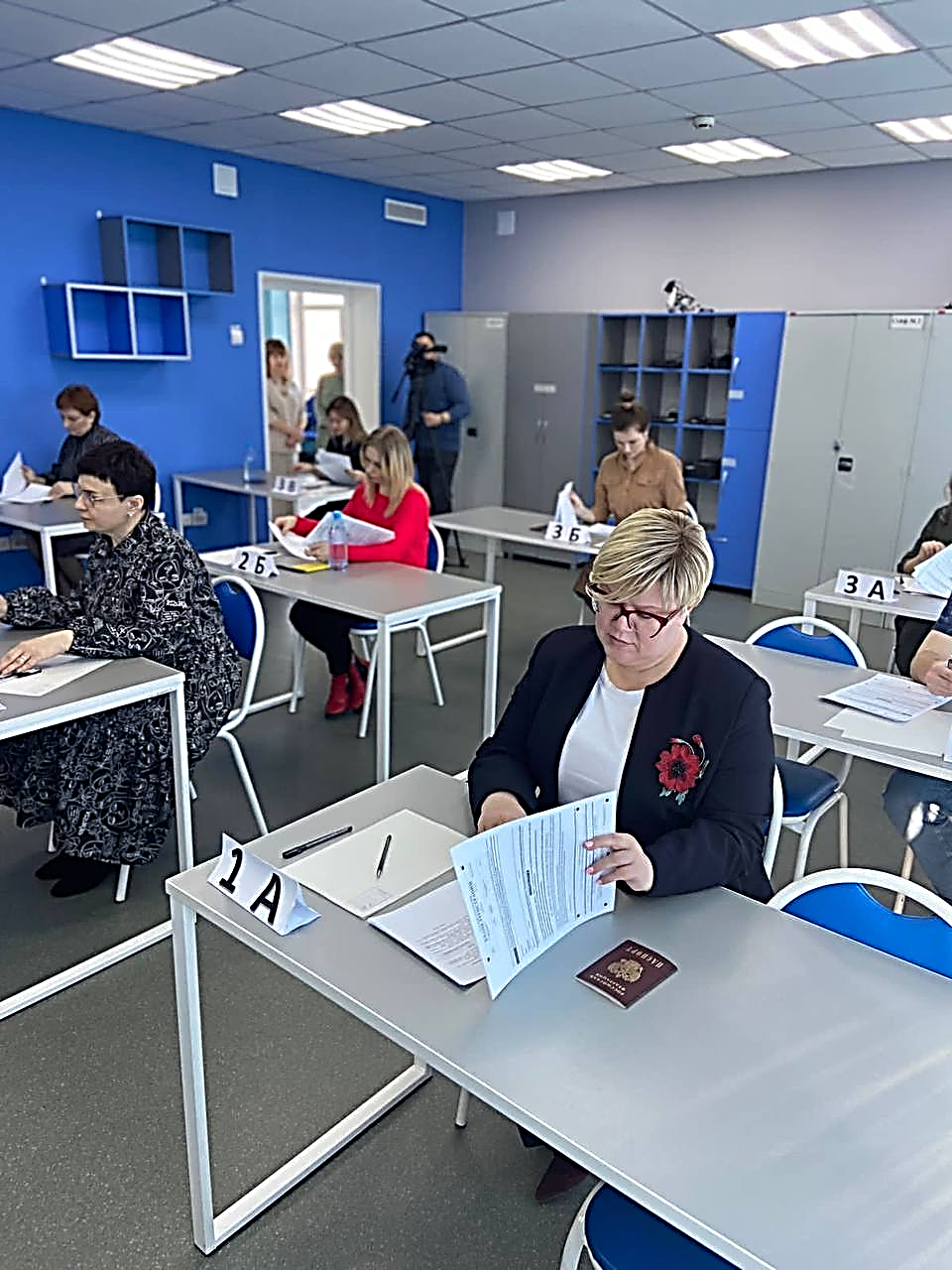 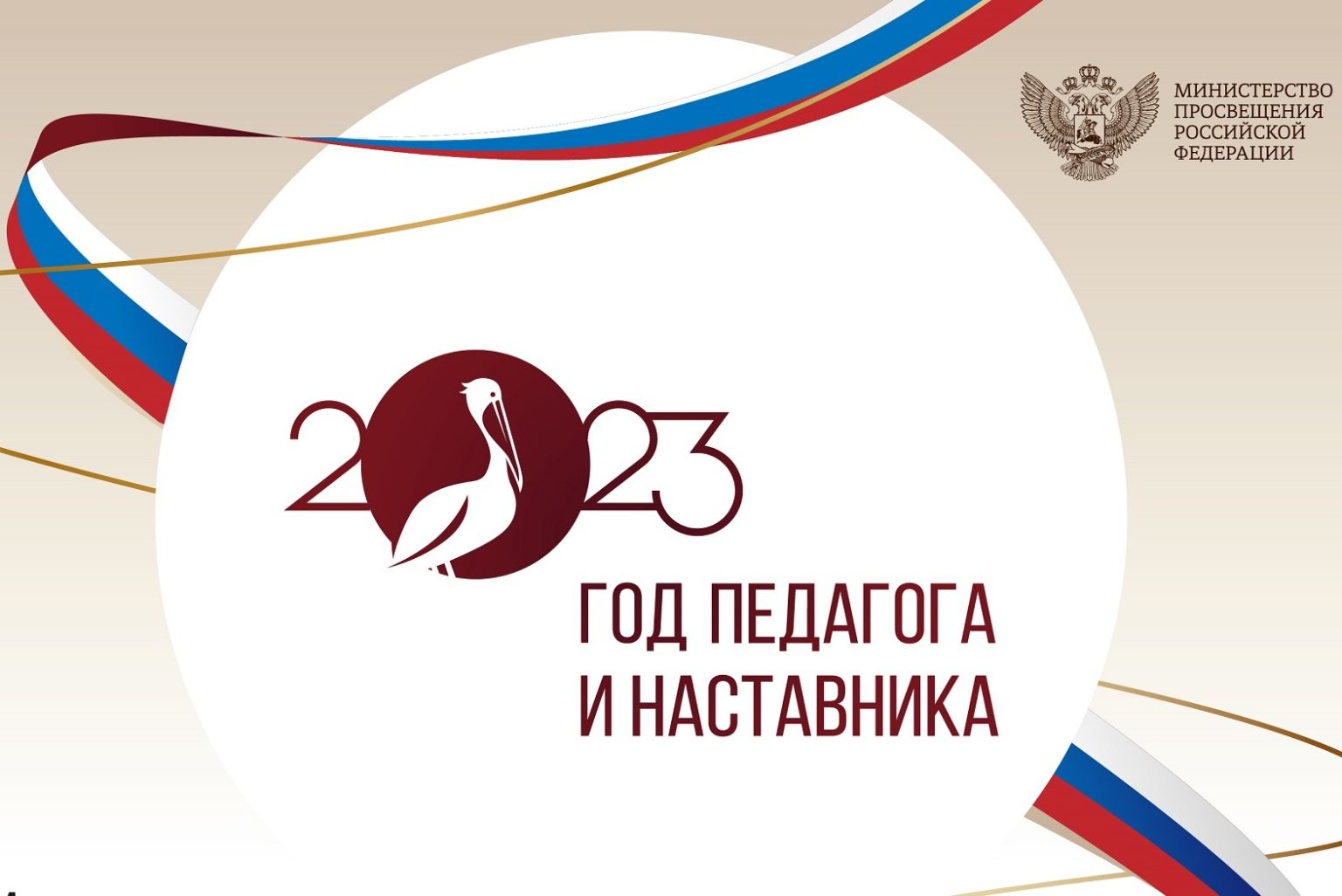 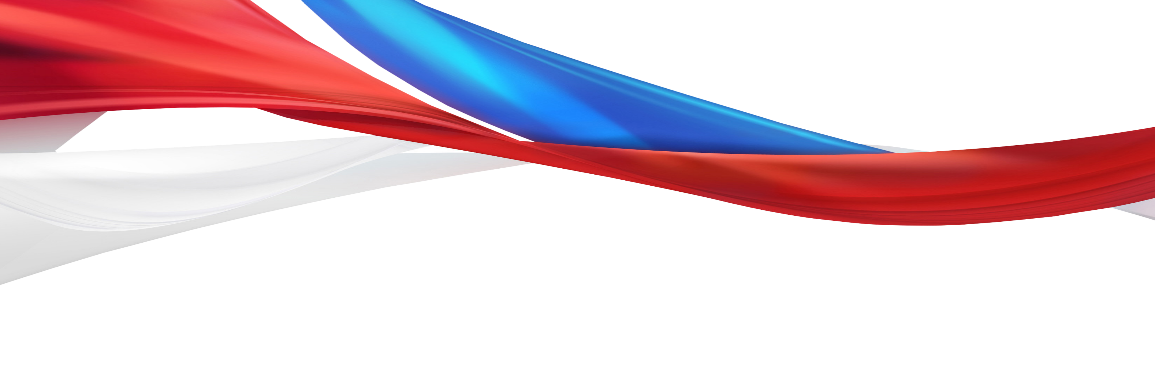 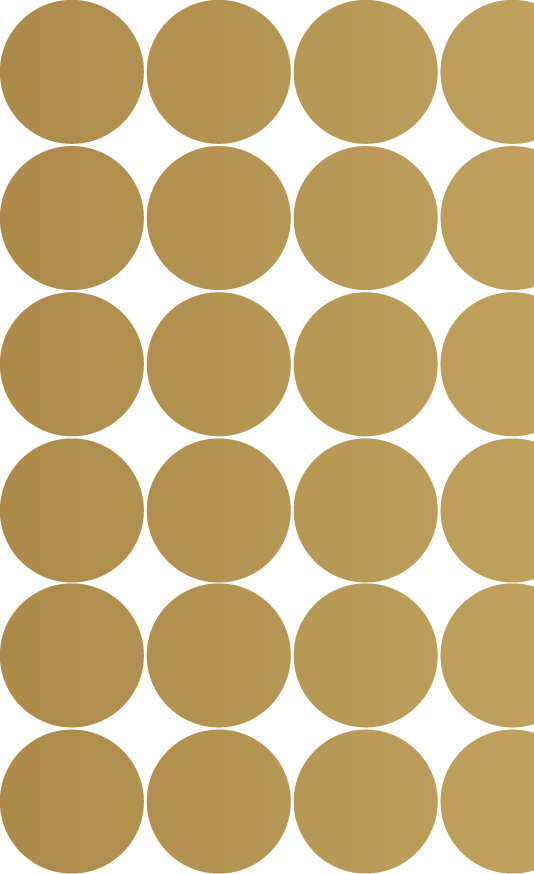 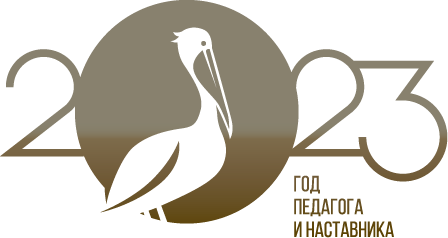 ОБРАЗОВАНИЕ – ЭТО НЕ УСЛУГА
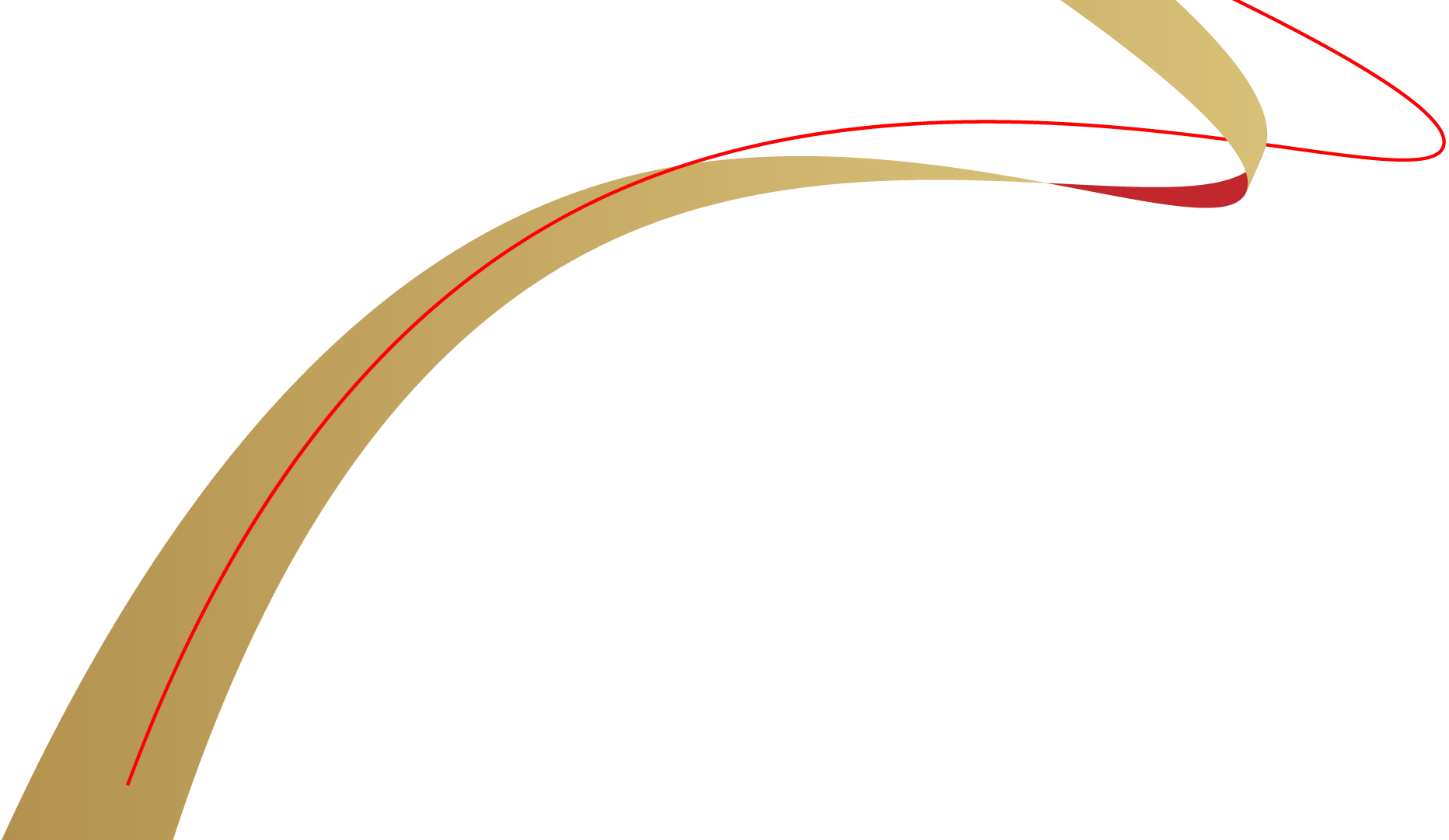 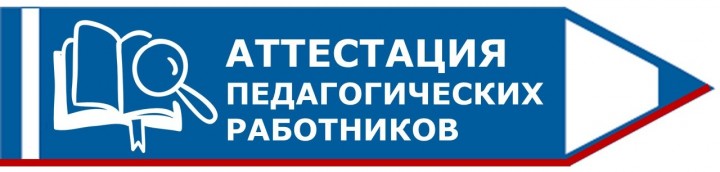 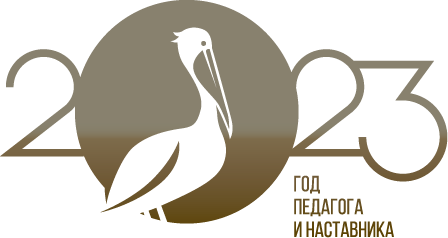 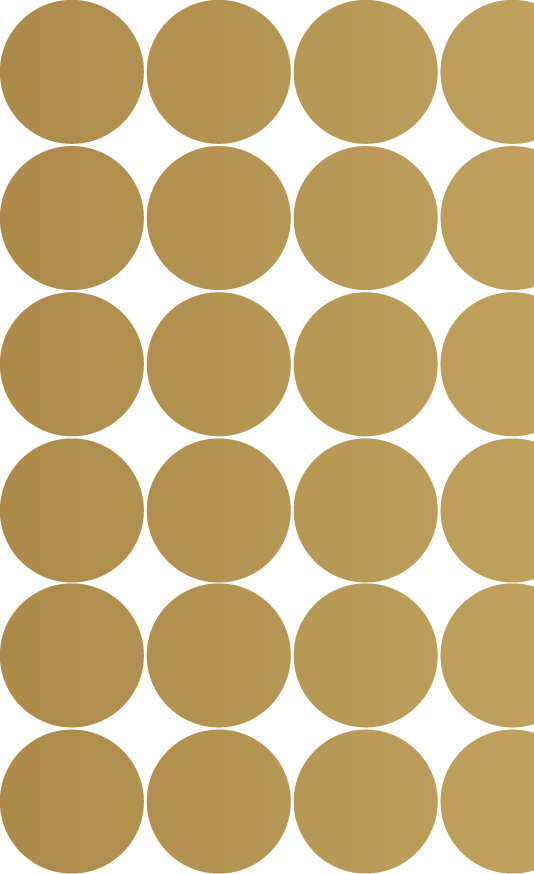 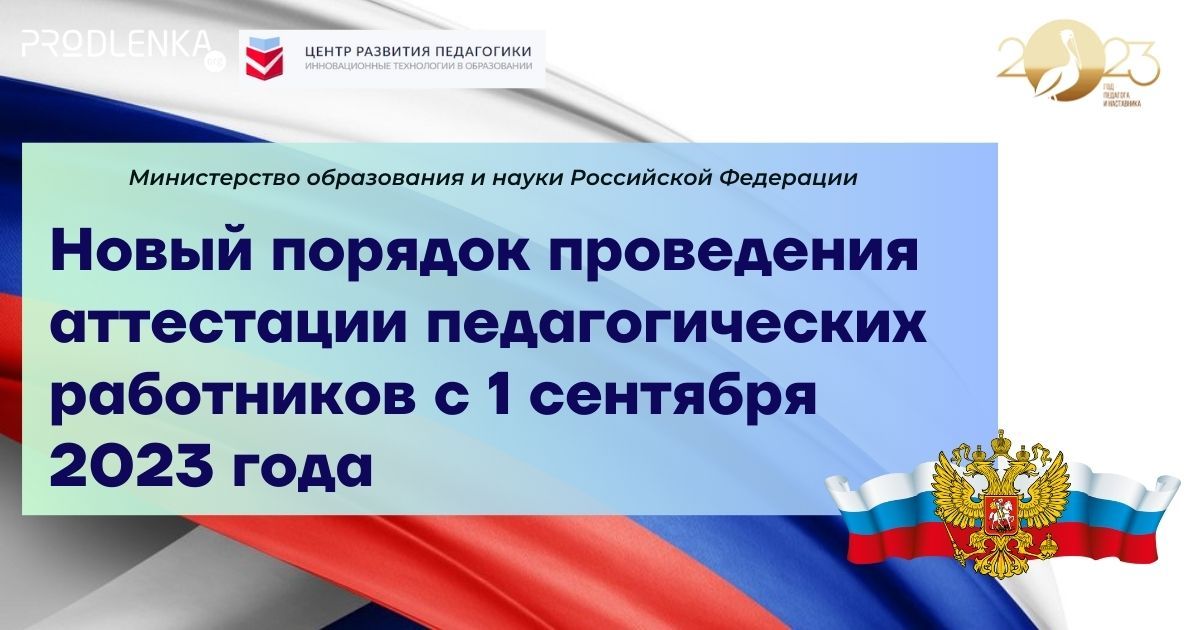 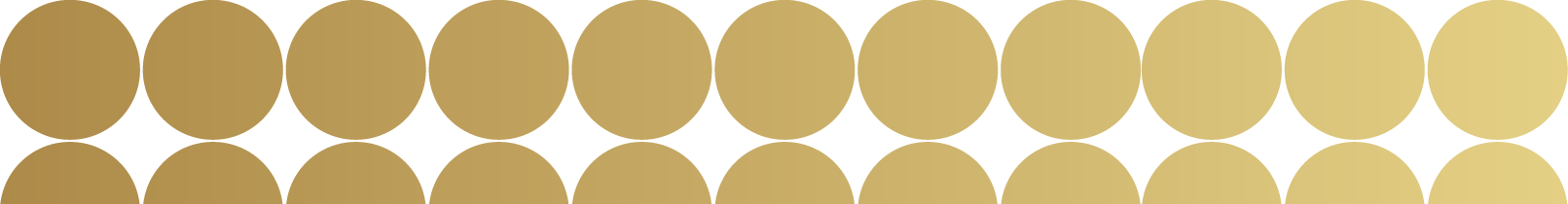 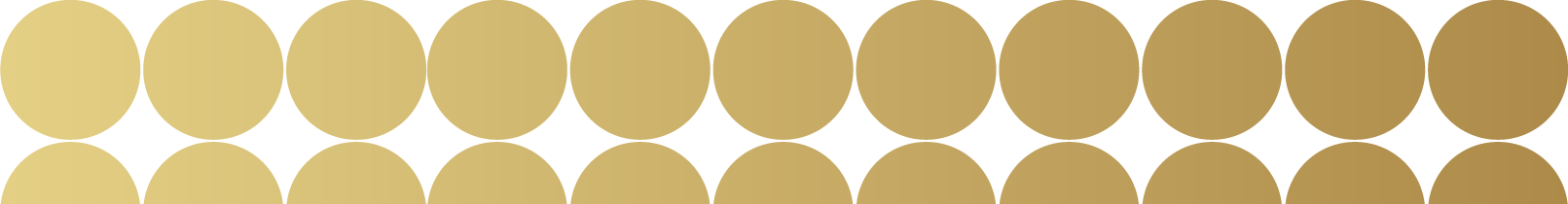 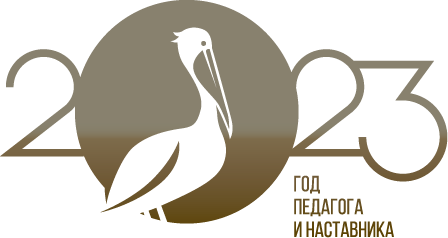 РАБОТА ПО СОВЕРШЕНСТВОВАНИЮ СИСТЕМЫ ОПЛАТЫ ТРУДА:
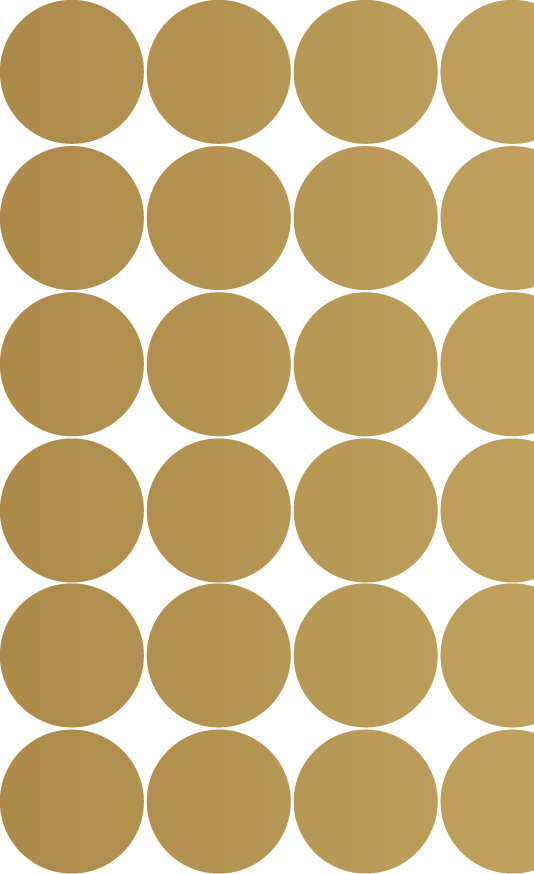 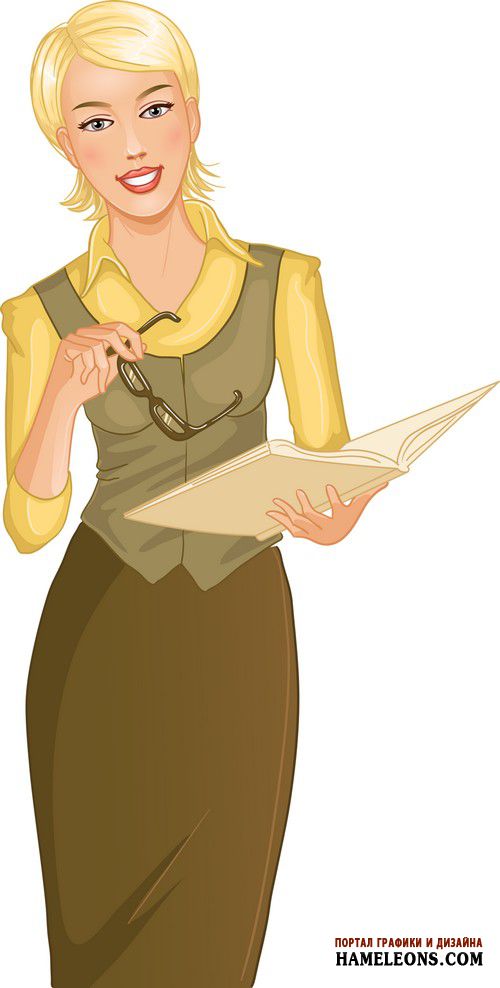 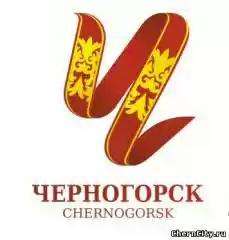 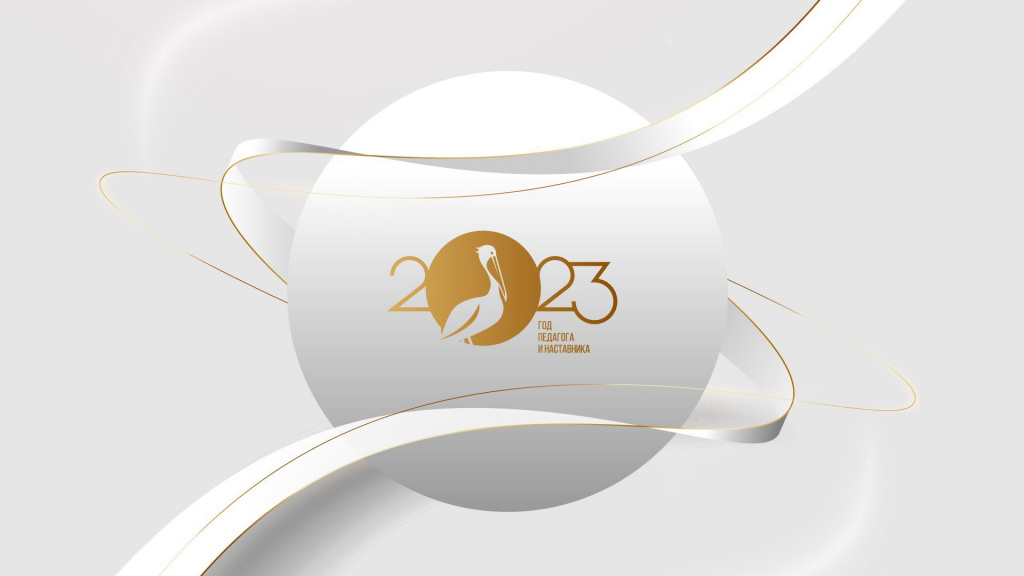 ФОРМИРОВАНИЕ ЕДИНОГО ОБРАЗОВАТЕЛЬНОГО ПРОСТРАНСТВА 
КАК ОДНО ИЗ КЛЮЧЕВЫХ НАПРАВЛЕНИЙ РАЗВИТИЯ СИСТЕМЫ ОБРАЗОВАНИЯ СТРАНЫ
ОБНОВЛЕНЫ                                             УТВЕРЖДЕНЫ
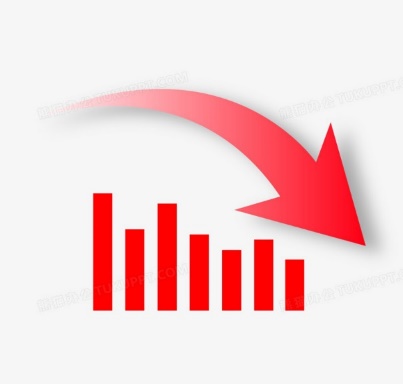 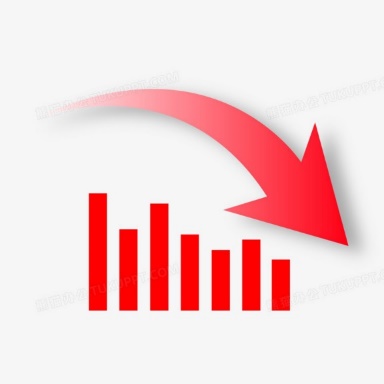 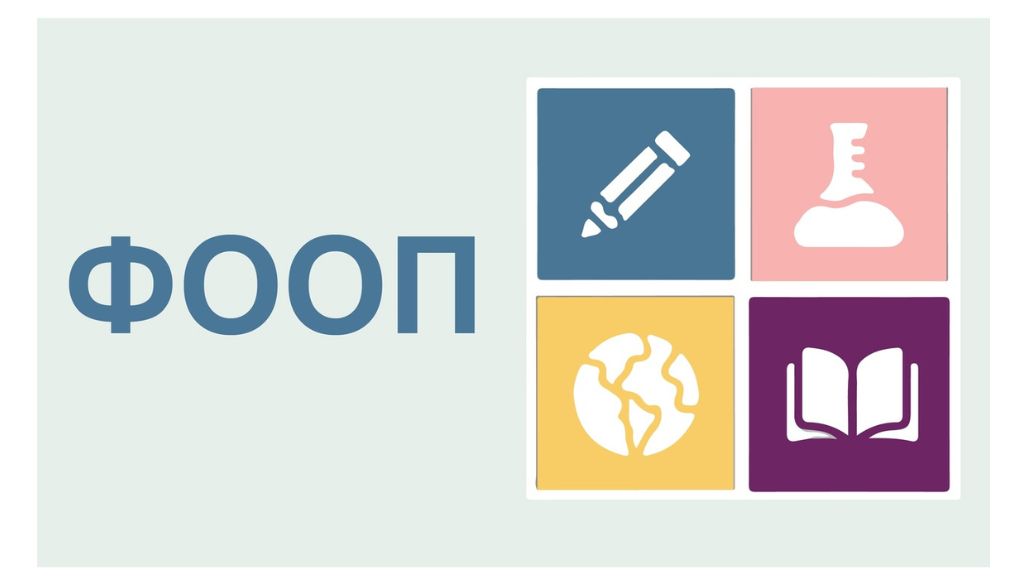 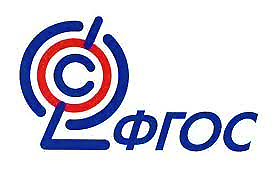 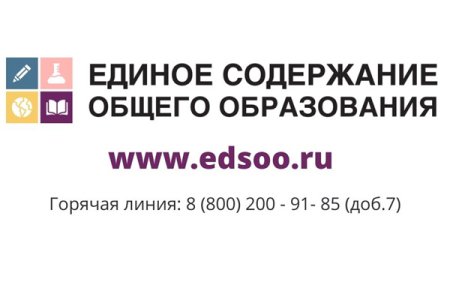 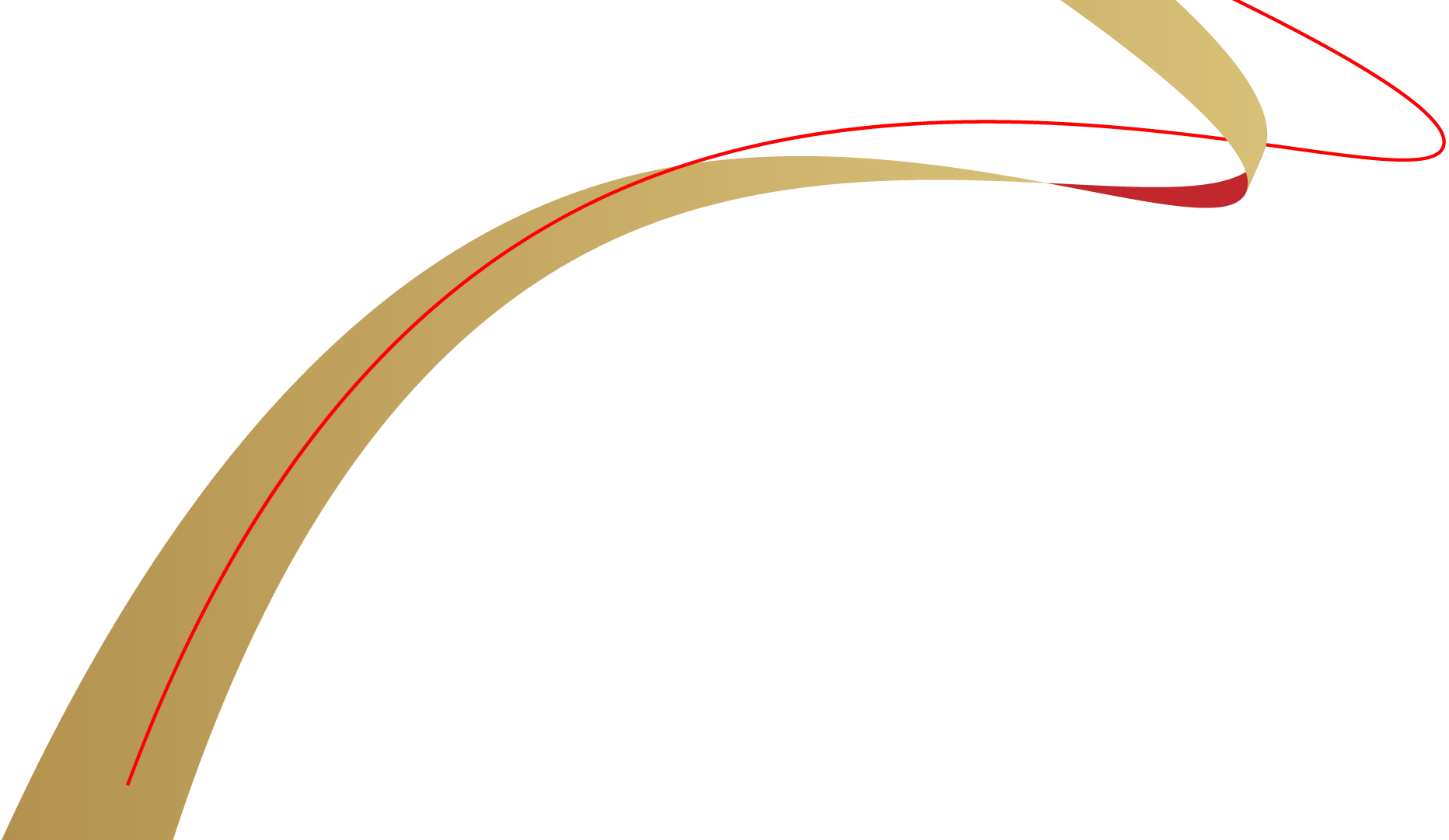 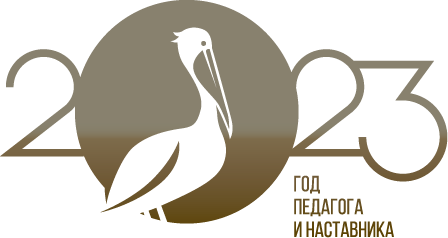 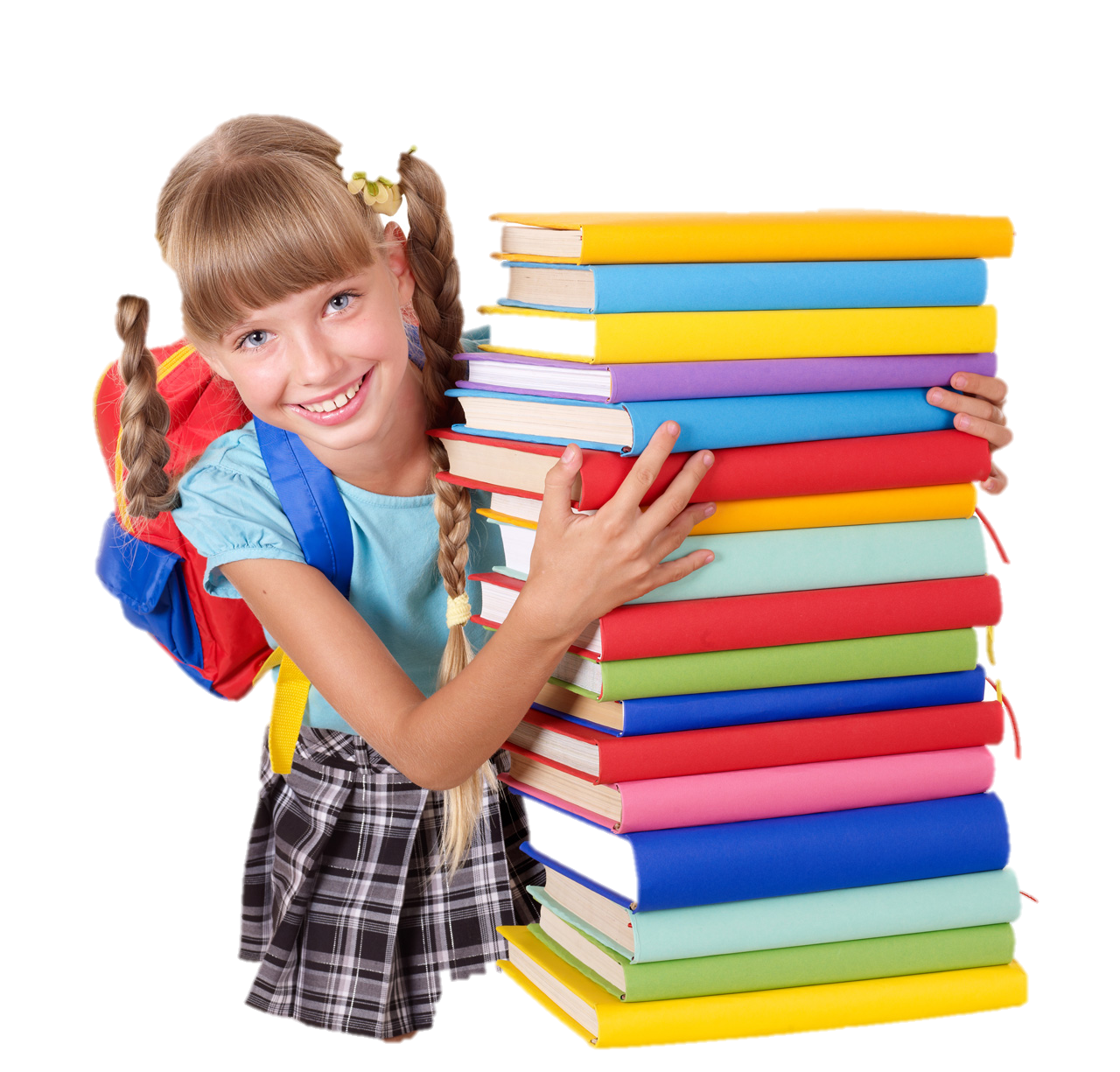 С.С.Кравцов: 
в России до конца 
2025 года появятся 
ЕДИНЫЕ государственные учебники по всем предметам
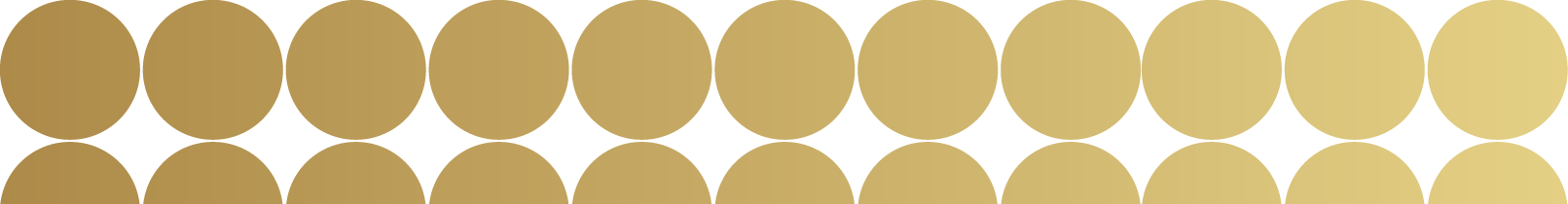 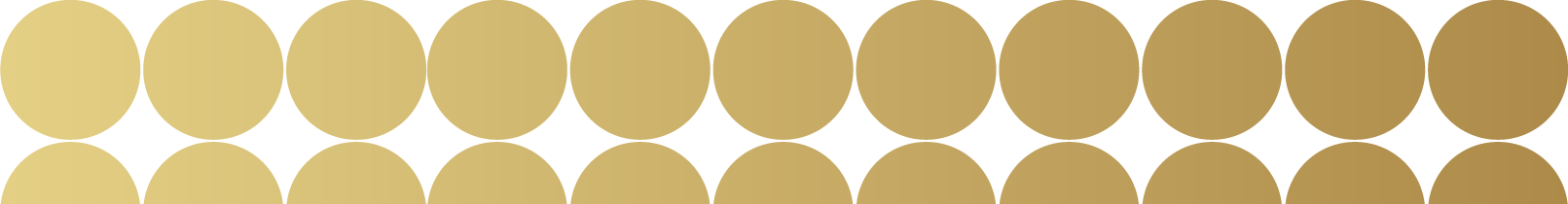 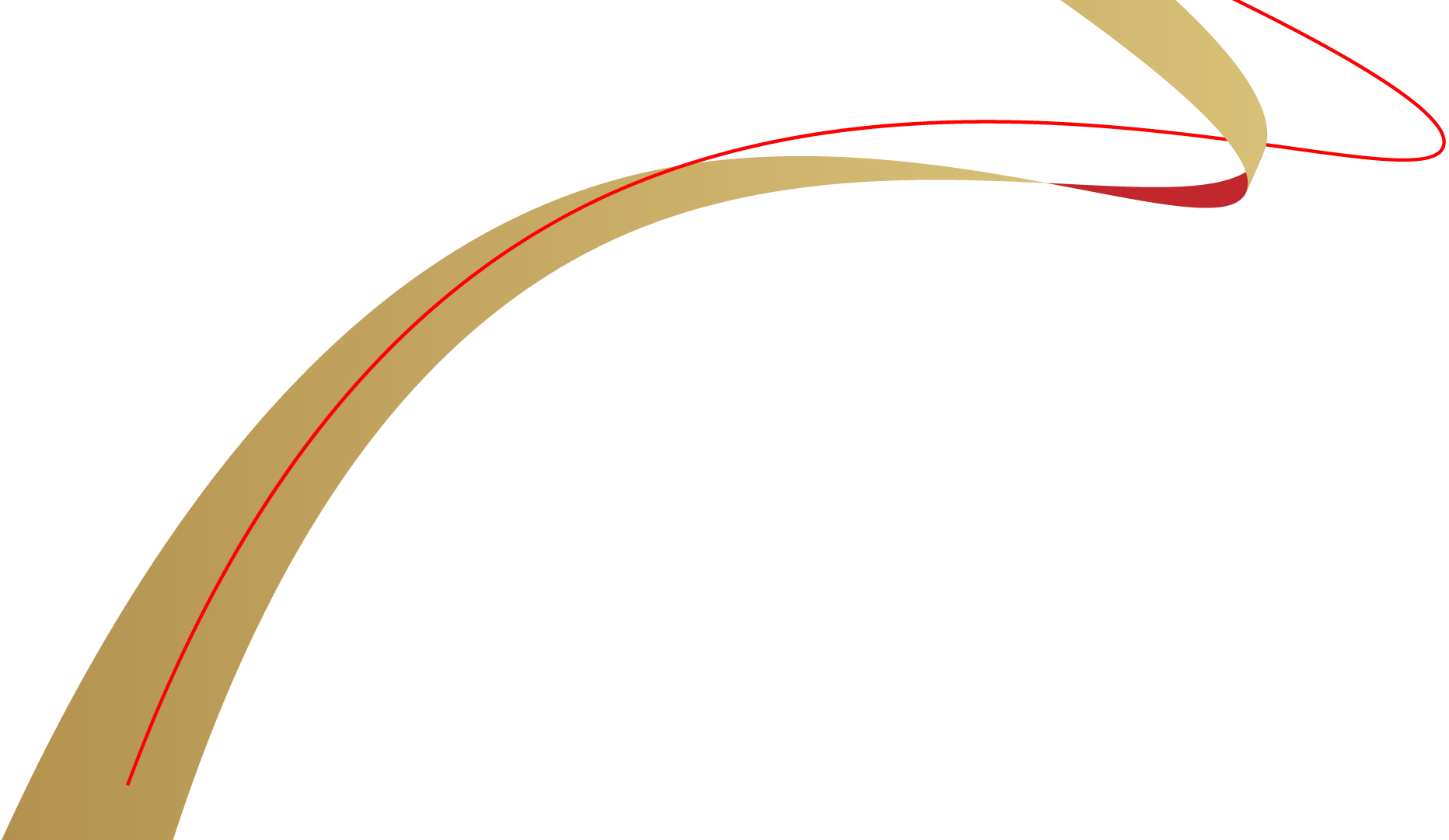 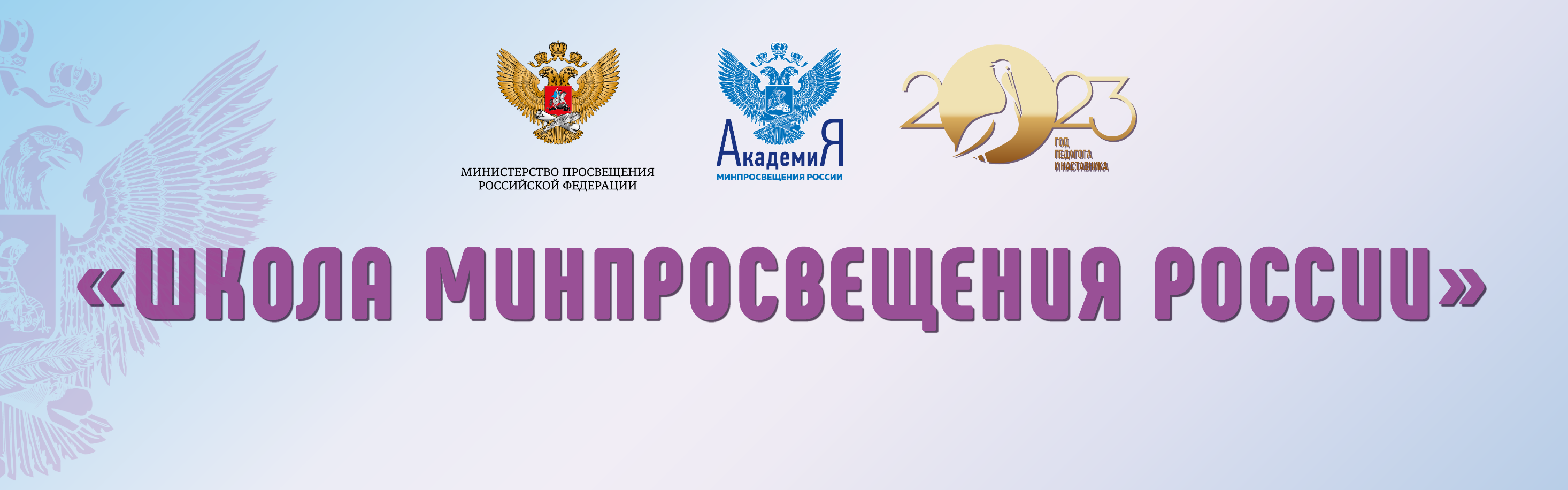 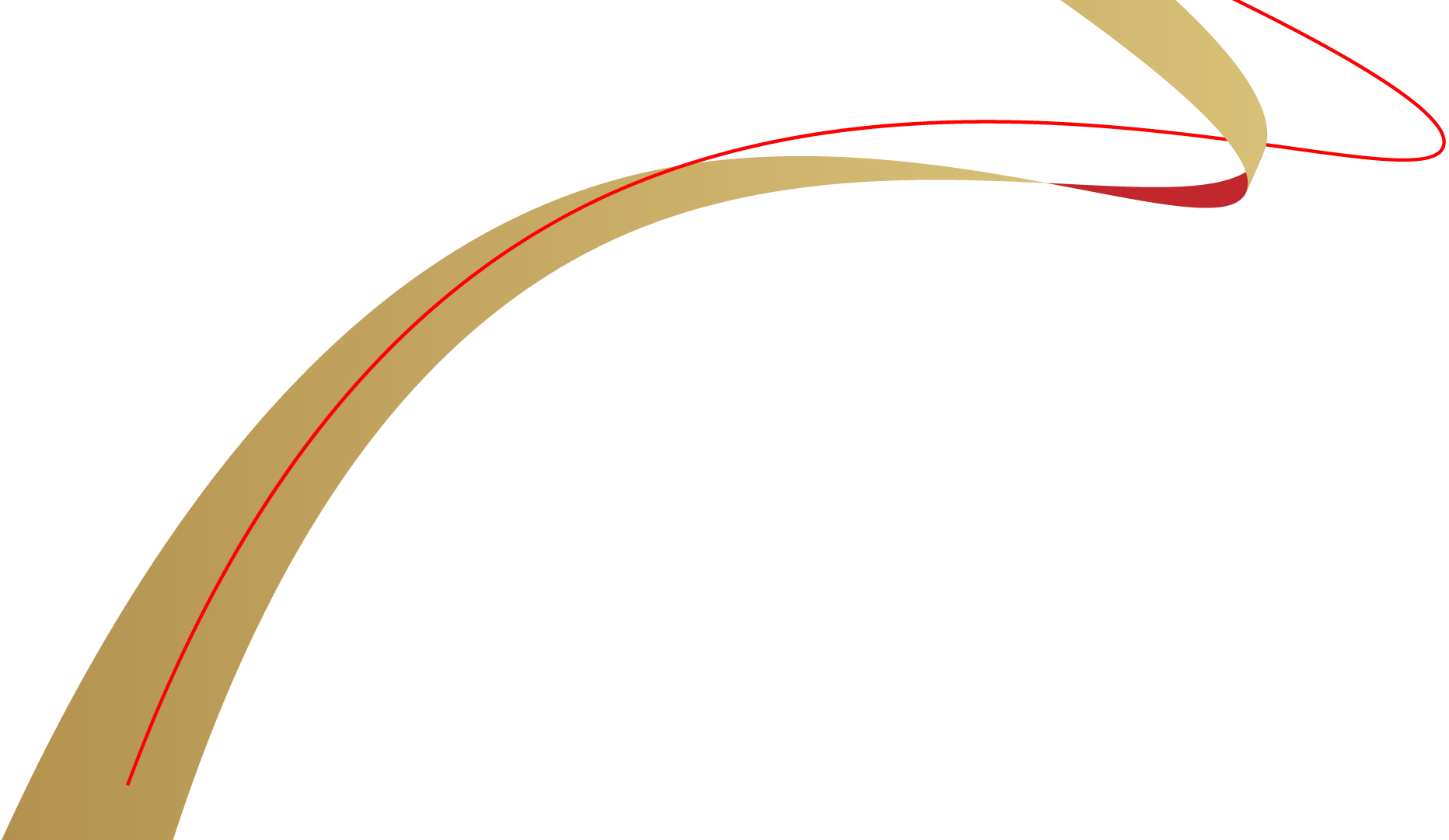 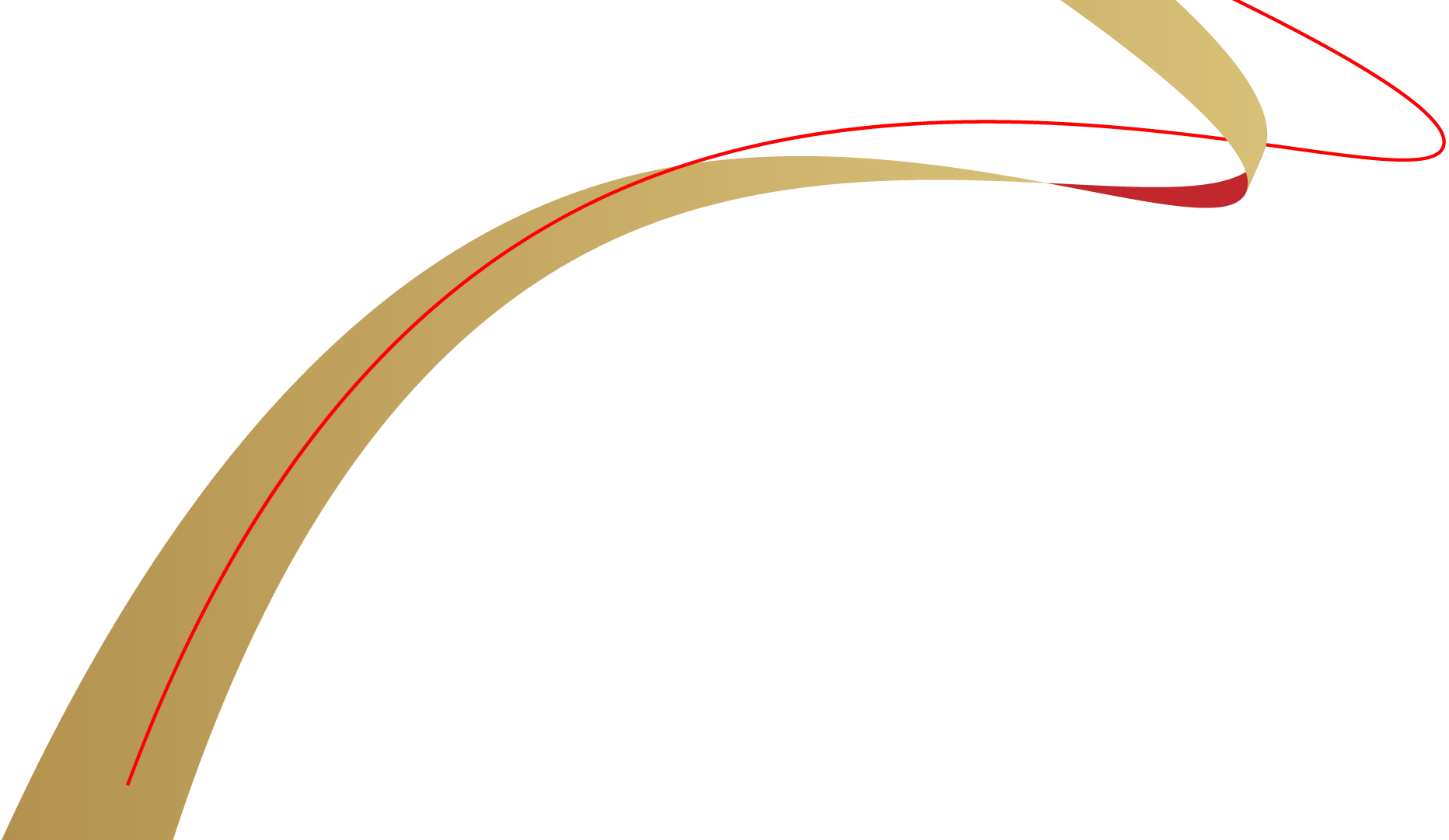 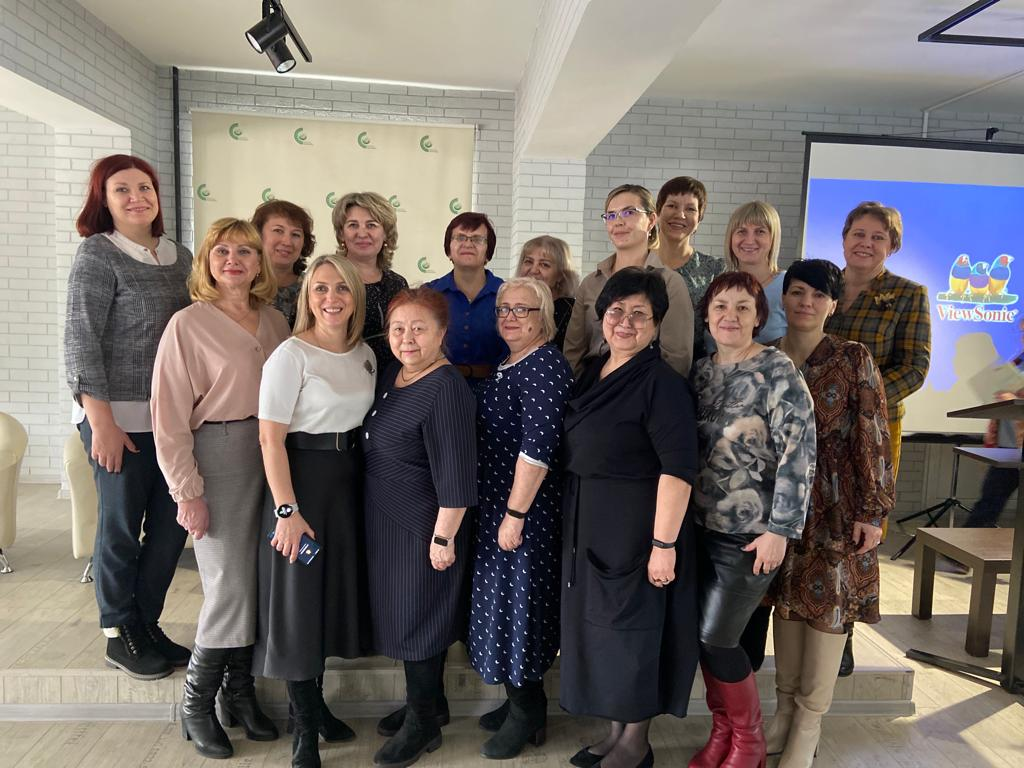 УЧАСТНИКИ ПРОЕКТА:
СОШ №7
СОШ №20
ГИМНАЗИЯ
ЛИЦЕЙ
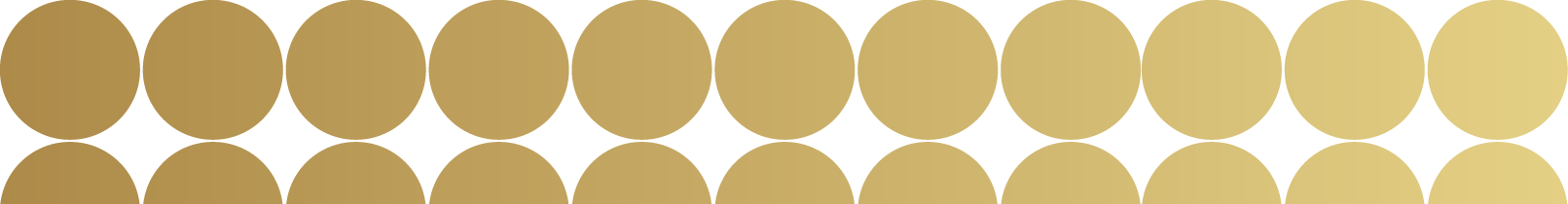 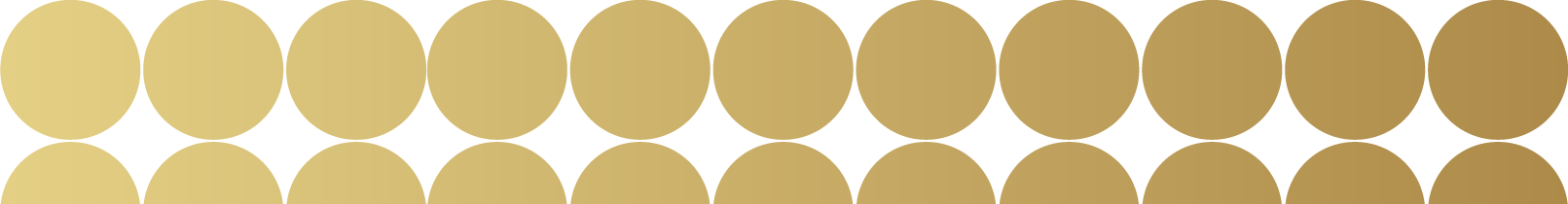 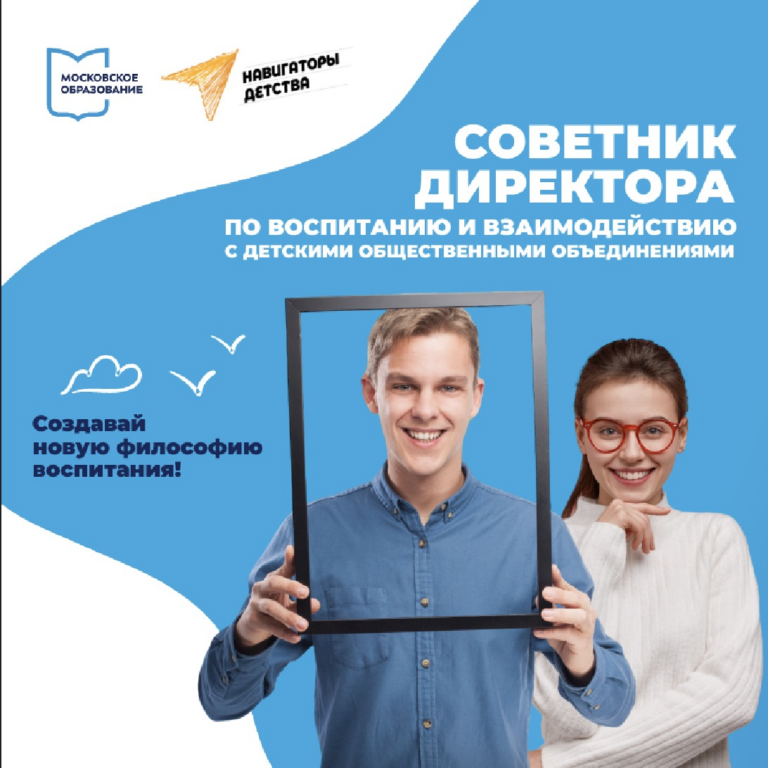 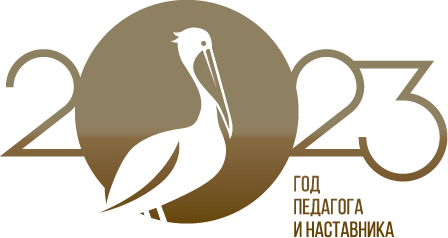 ПРОЕКТ:
с 01.09.2023г. ВВЕДЕНЫ СТАВКИ СОВЕТНИКОВ в 10 ОО:
СОШ №4
СОШ №5
СОШ №7
СОШ №9
СОШ №15
СОШ №16
СОШ №19
СОШ №20
ГИМНАЗИЯ
ЛИЦЕЙ
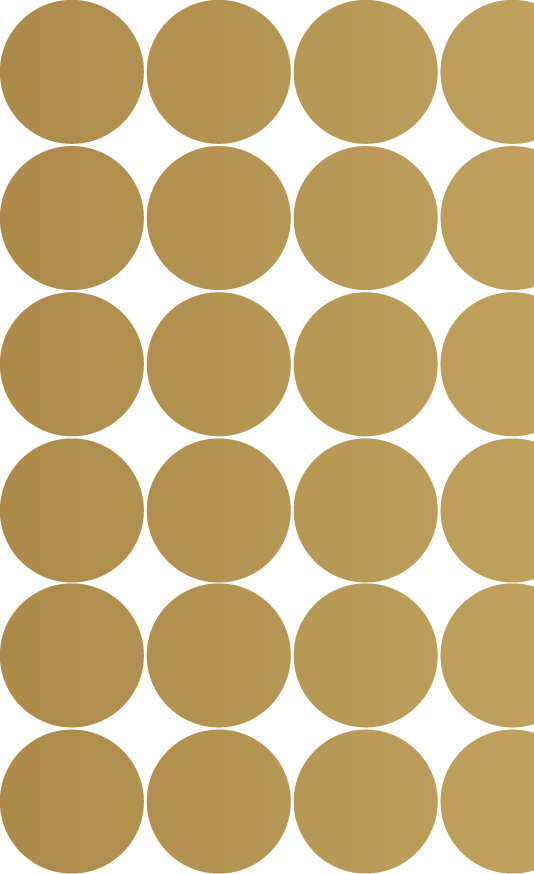 Основной  их задачей  является вовлечение школьников в общественно - полезную деятельность
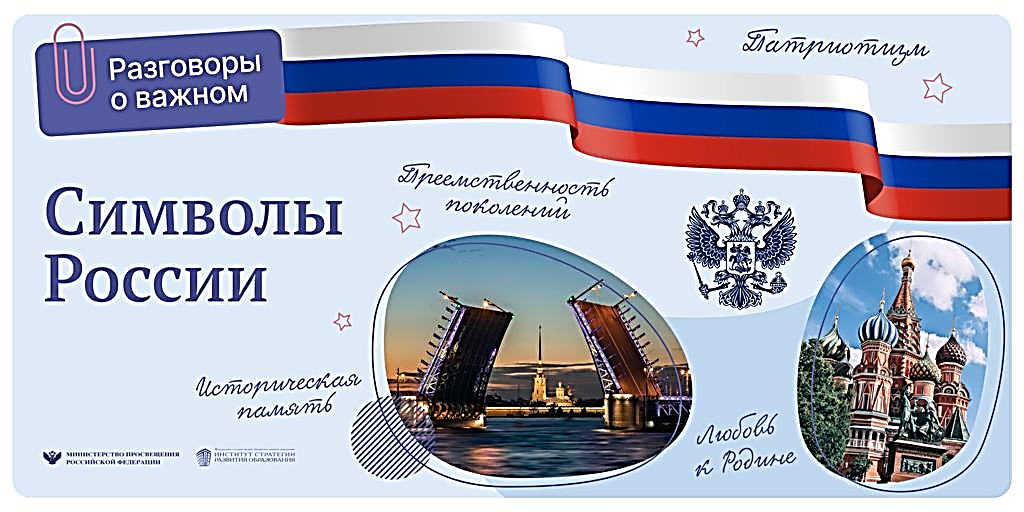 ПРОЕКТ:
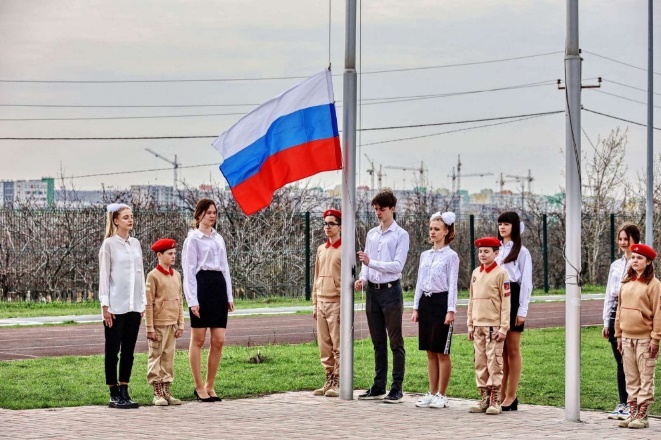 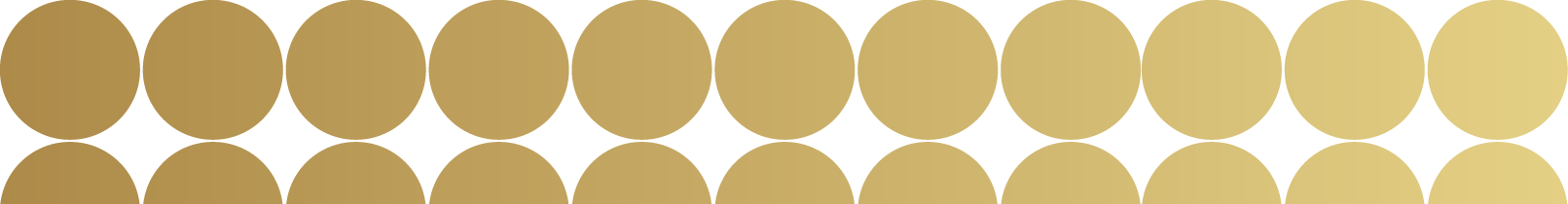 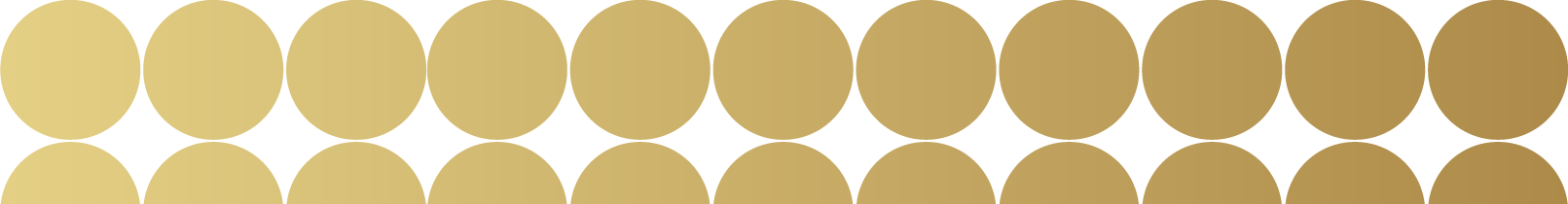 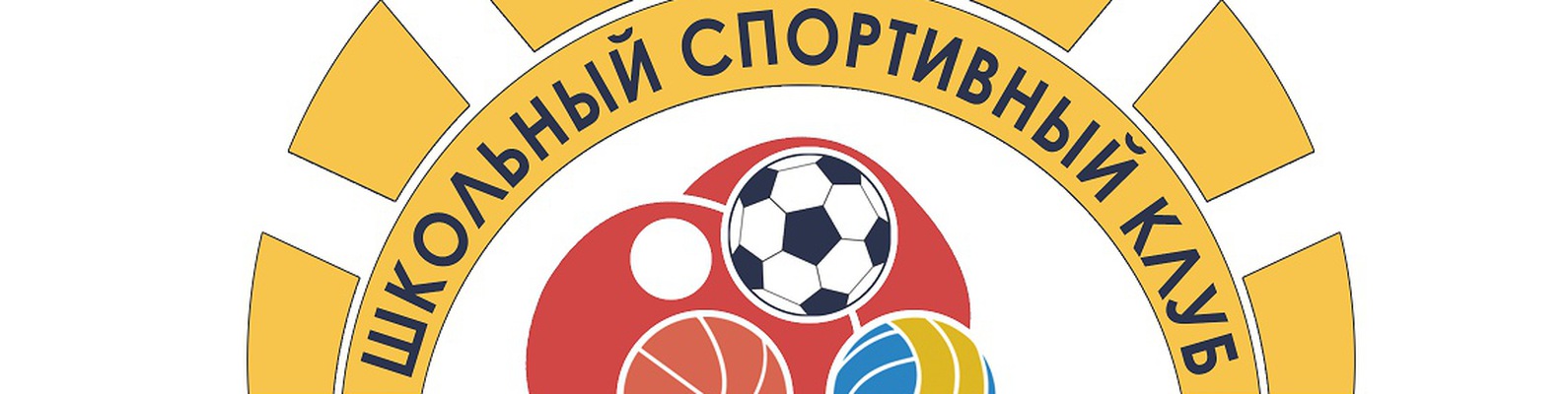 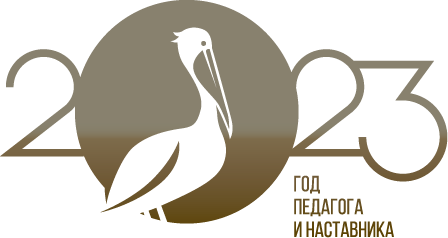 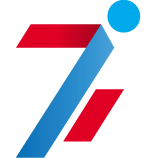 ШСК «Триумф»
ШСК
ШСК             «Старт»
ШСК             «Старт»
ШСК   «Старт»
ШСК                         «Карате -киокусинкай"
СОШ №7 (ООШ №6, №13)
НОШ №3
СОШ №9
СОШ №15
СОШ №16
Гимназия
ШСК             «Гроза»
ШСК "Спортивная слава  Лицея"
ШСК «Надежда»
ШСК       "Звезды спорта"
ШСК «Ястребы»
ШСК «Форсаж»
СОШ №1
Лицей
СОШ №19
СОШ №20
СОШ№4
СОШ№5
Номинация: "Звезды школьного спорта":
1 место - ШСК Надежда, МБОУ "СОШ № 19
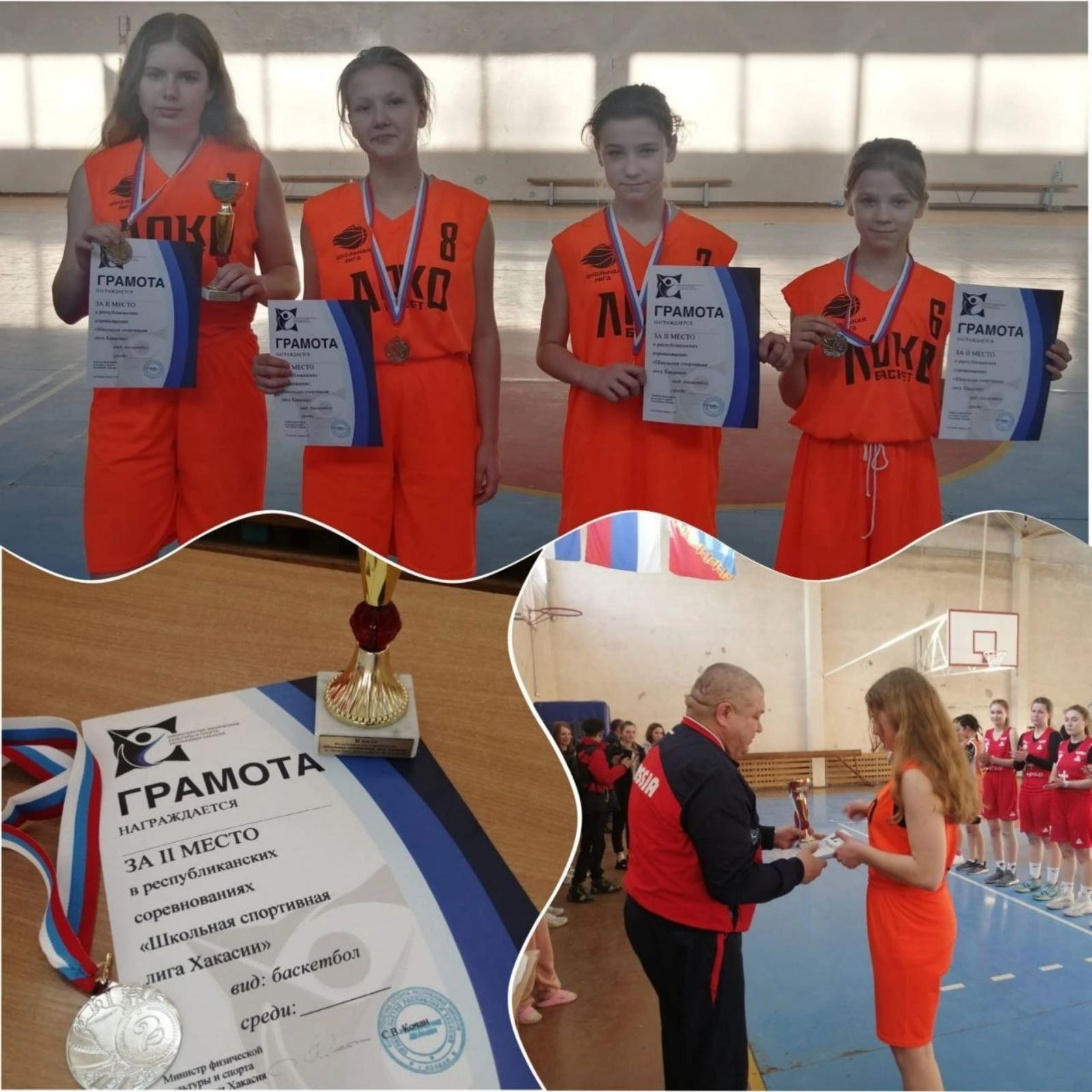 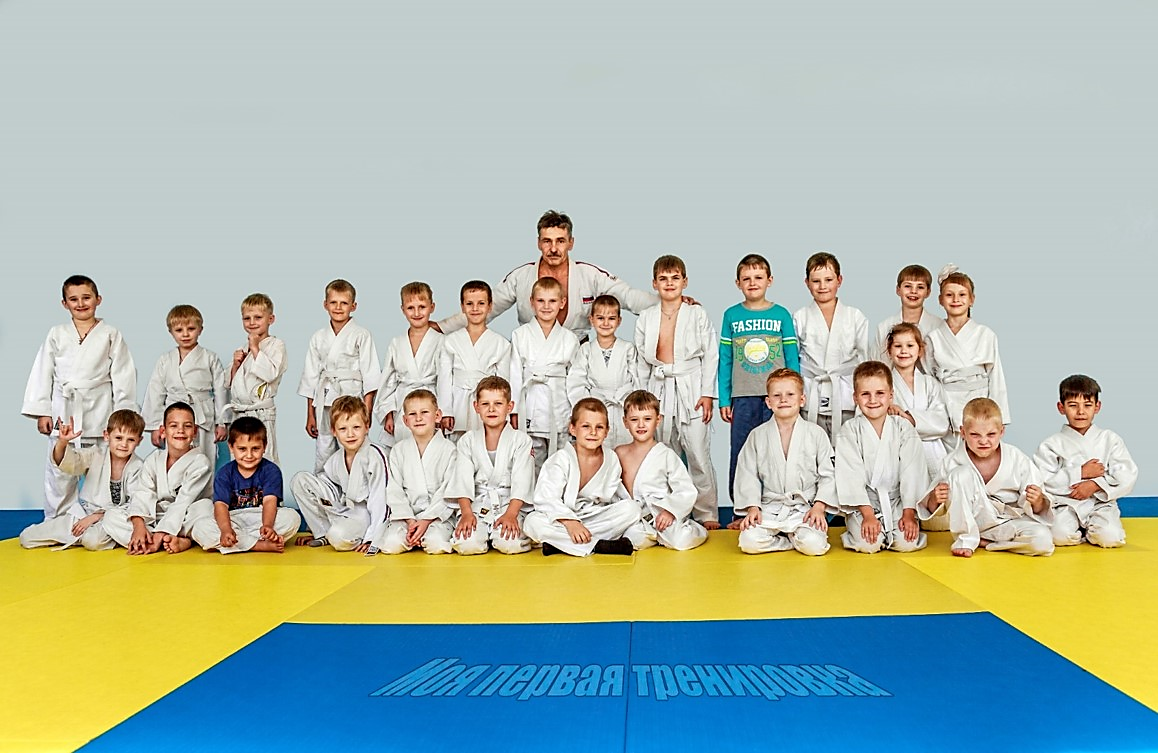 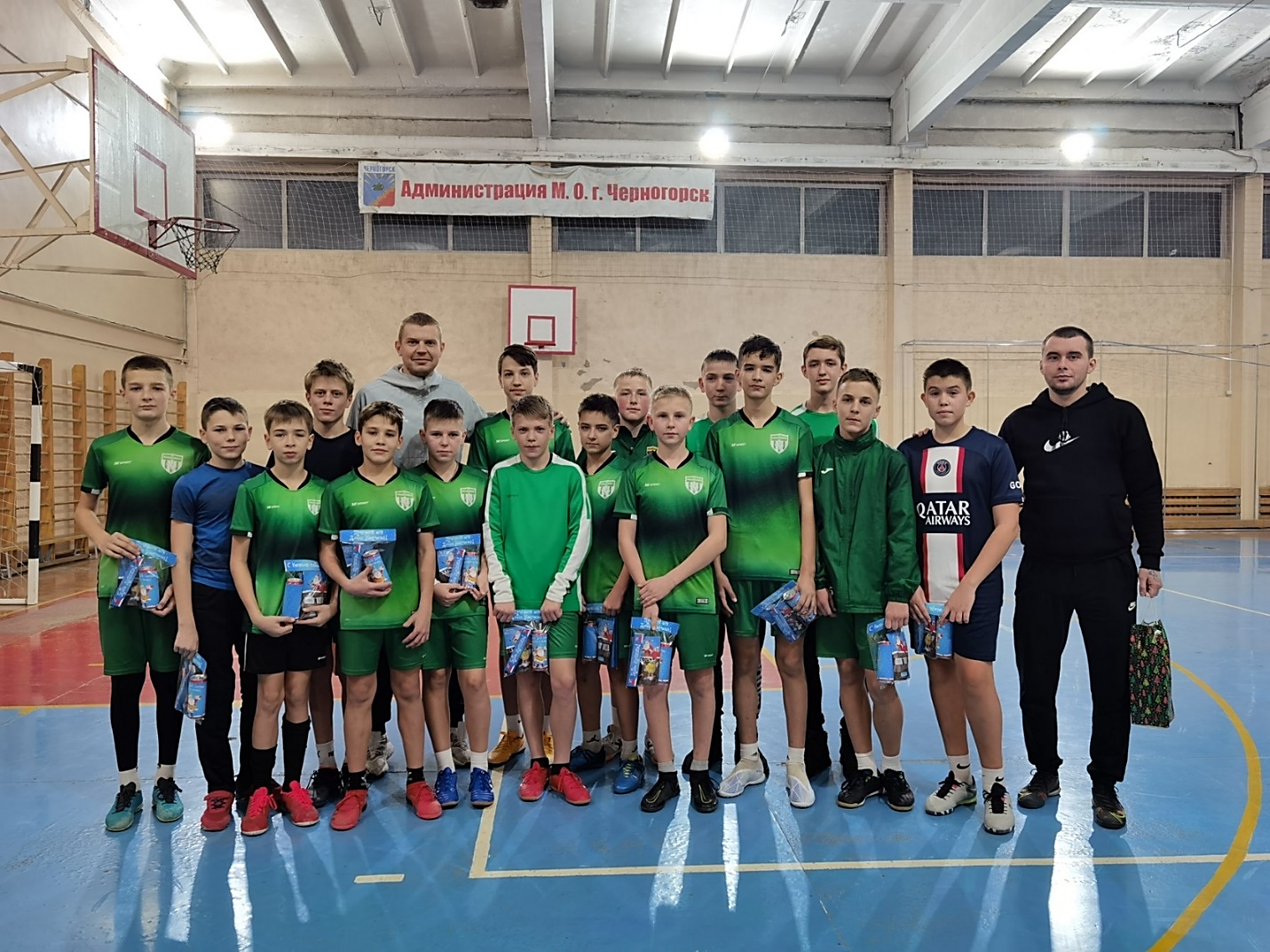 Всероссийский смотр-конкурс на лучшую постановку физкультурной работы и развитие массового спорта среди школьных спортивных клубов в 2022/2023 учебном году
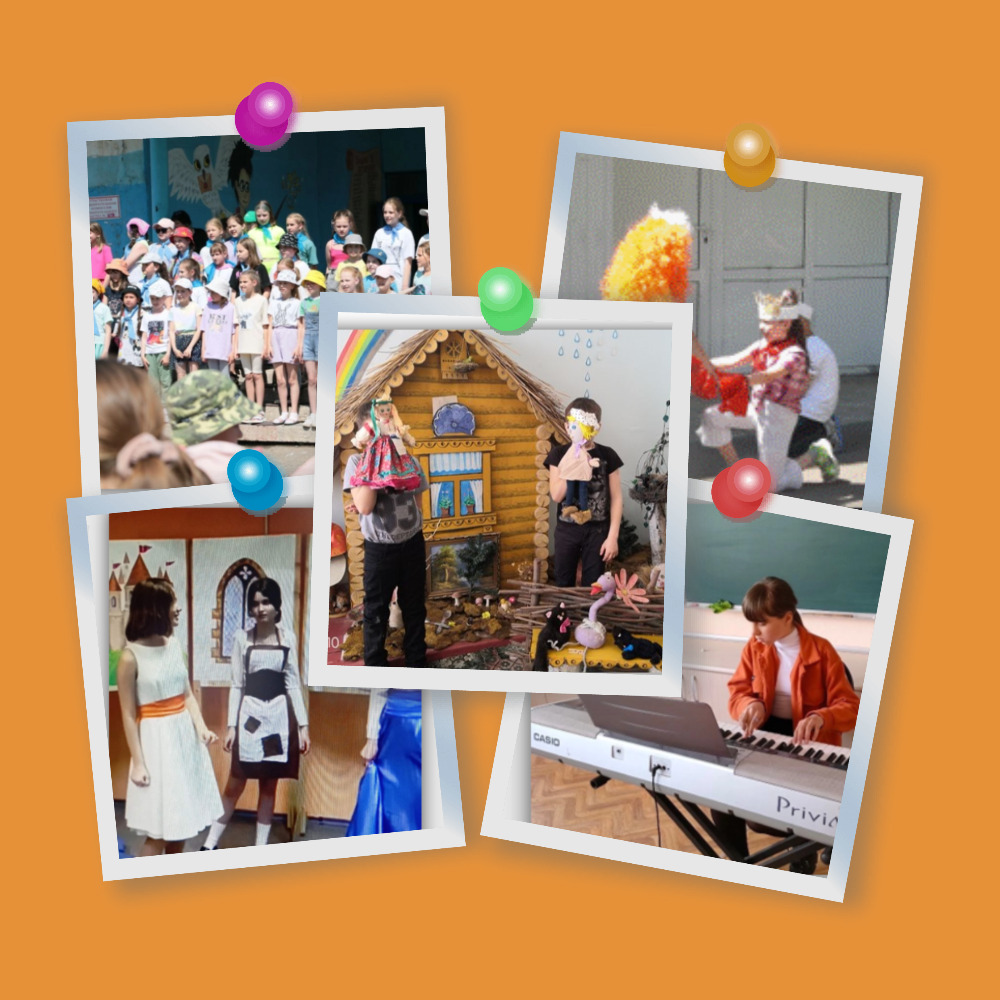 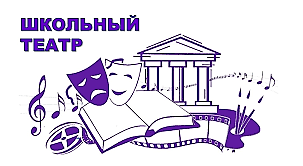 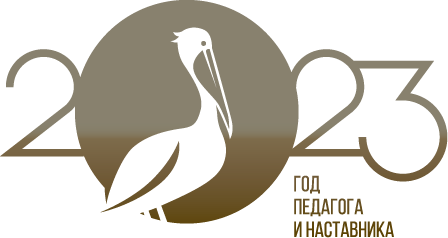 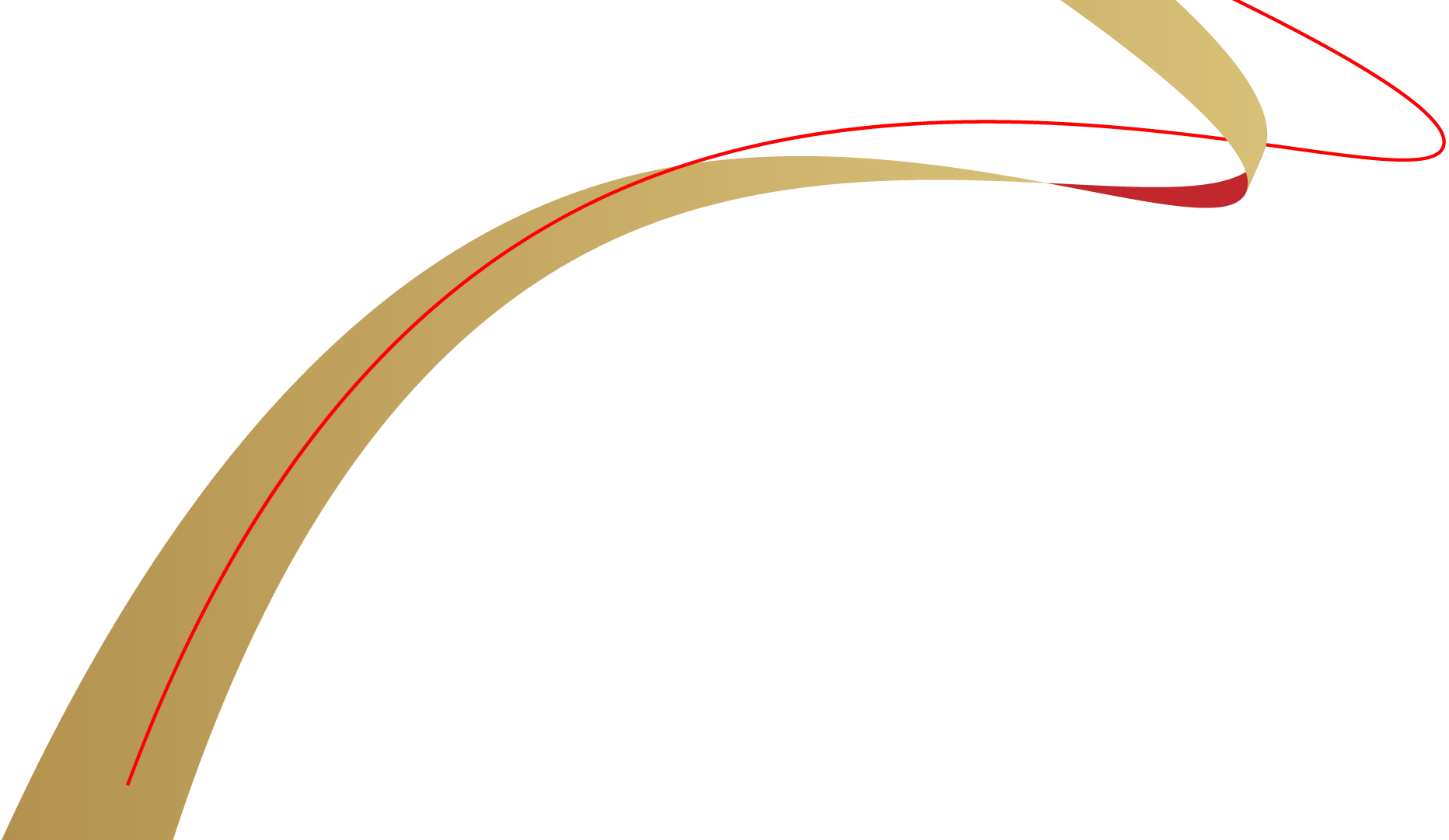 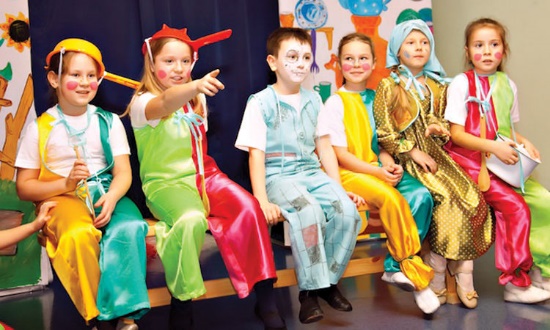 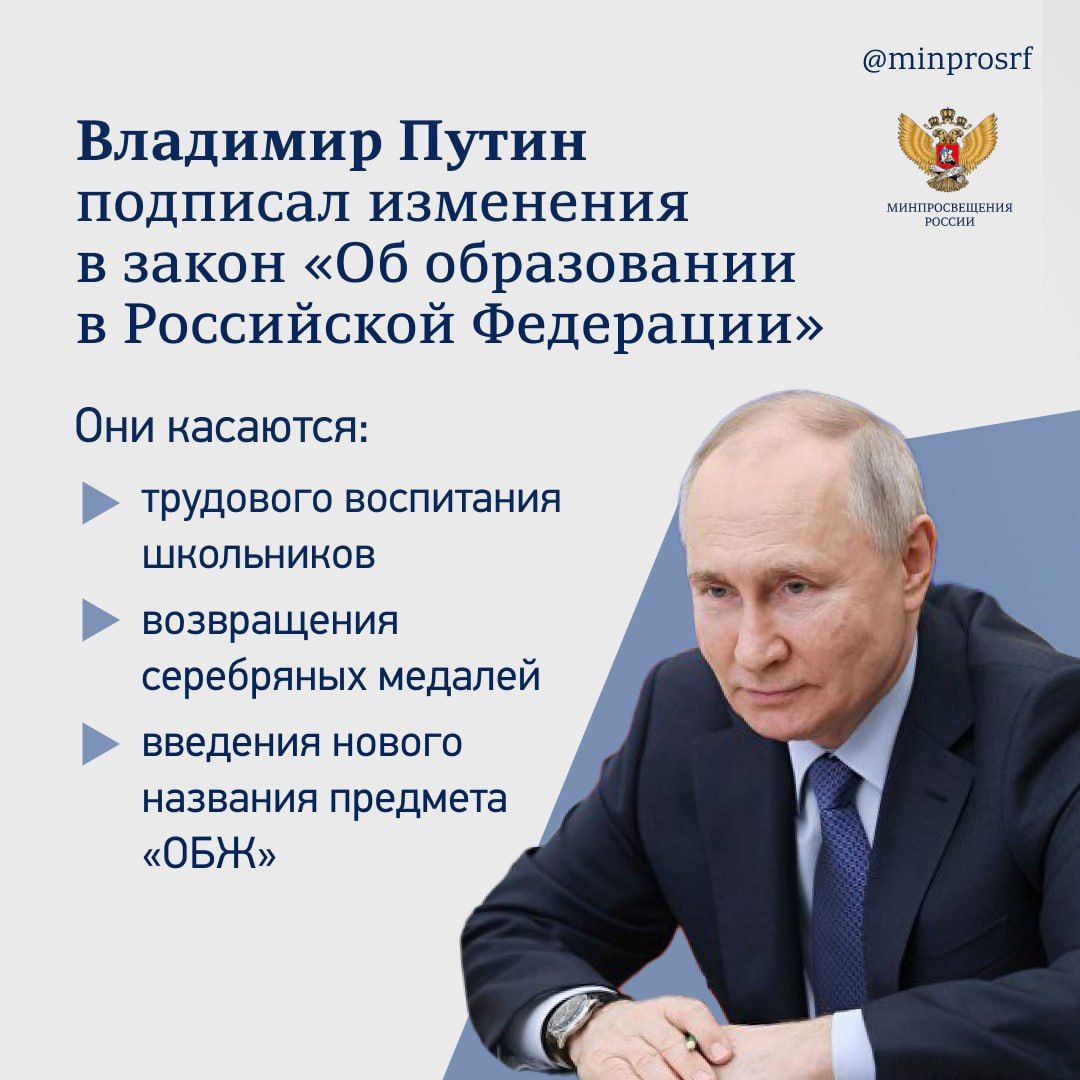 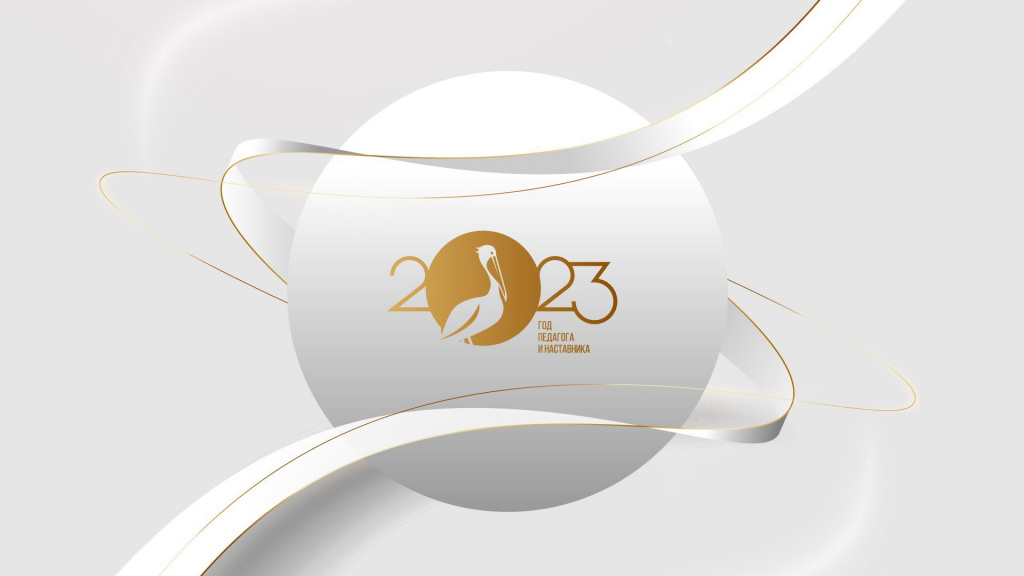 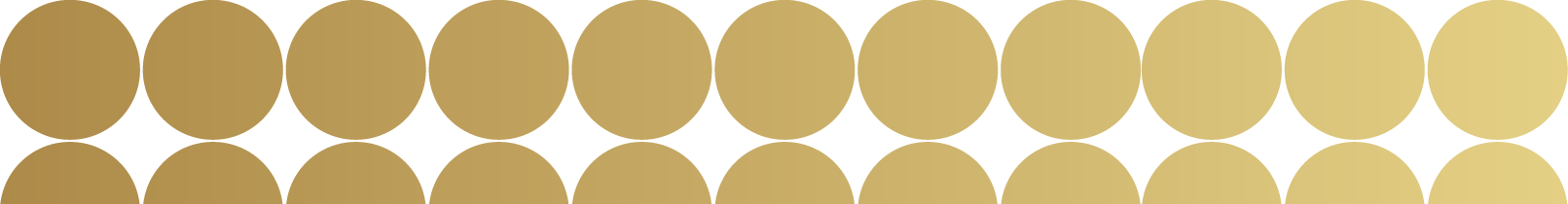 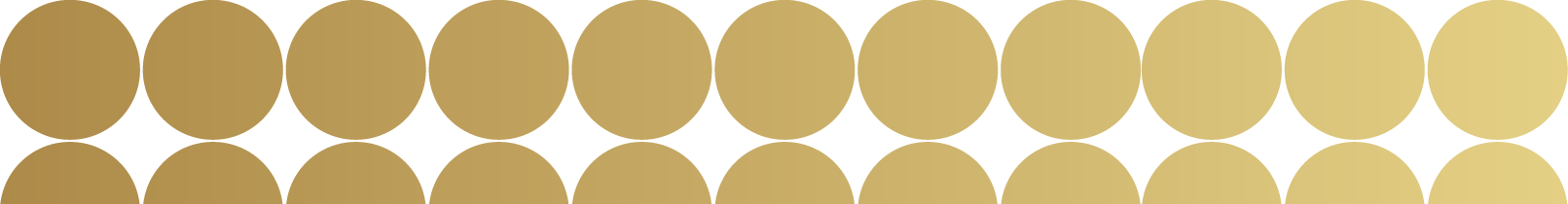 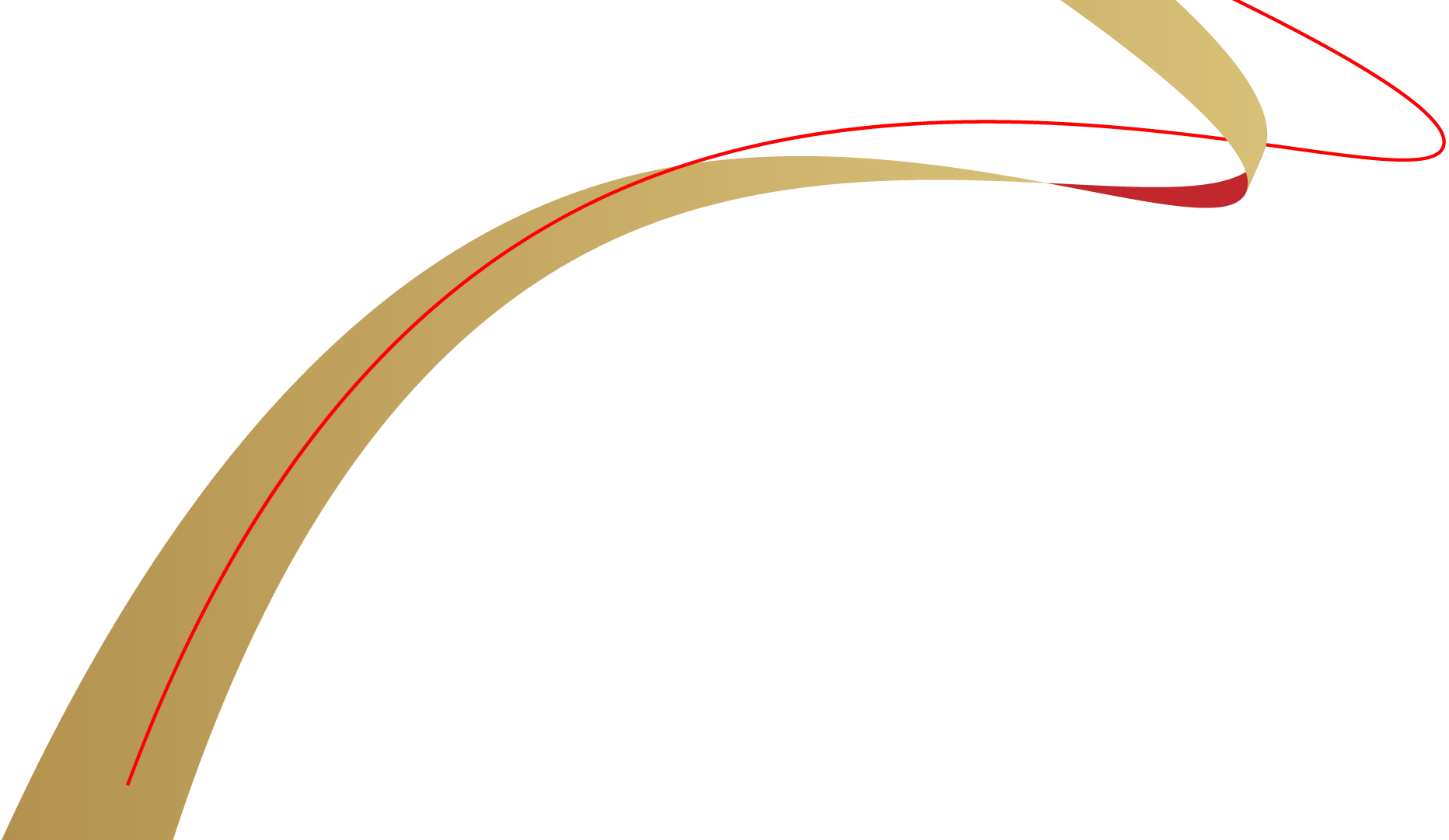 ПРОФОРИЕНТАЦИОННАЯ РАБОТА В ШКОЛЕ
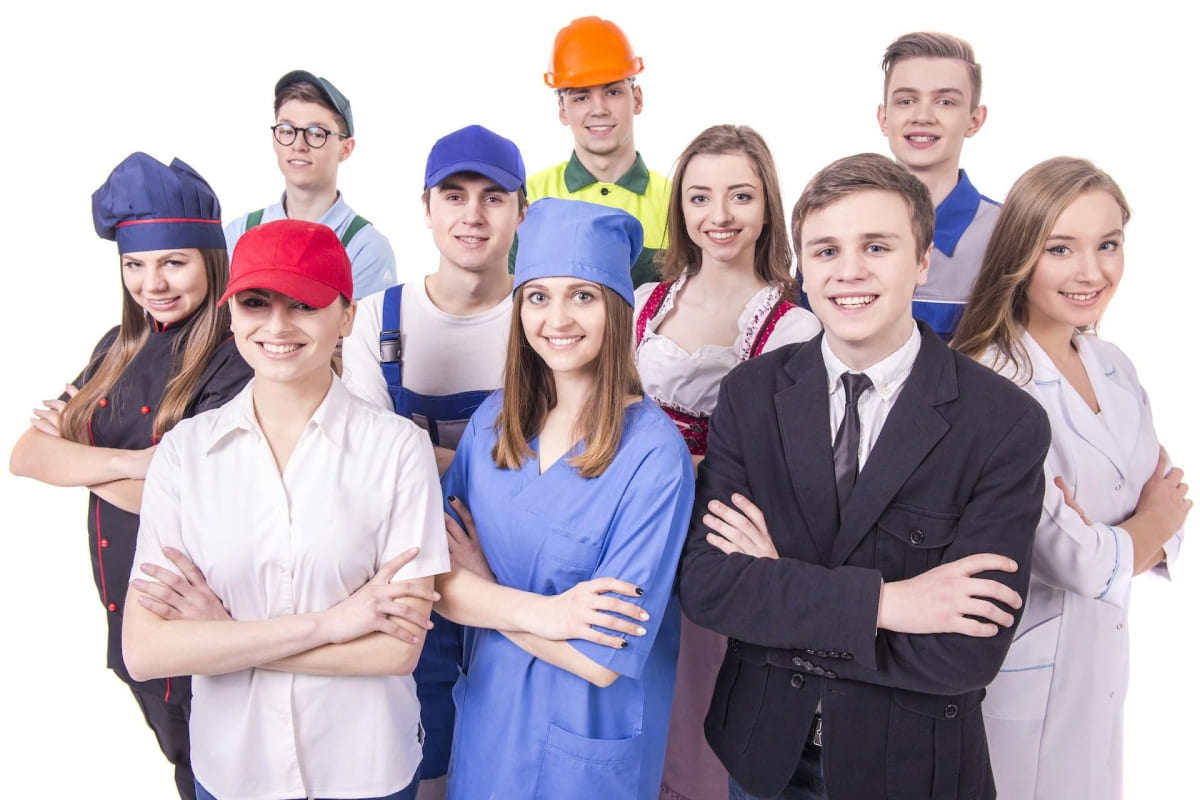 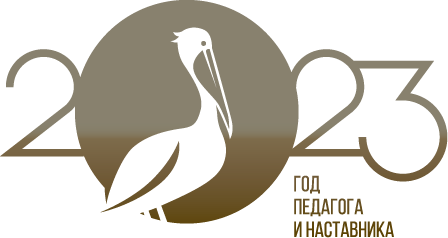 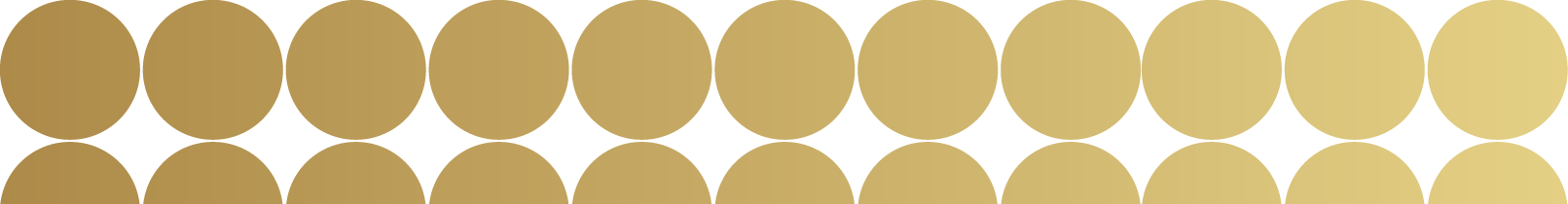 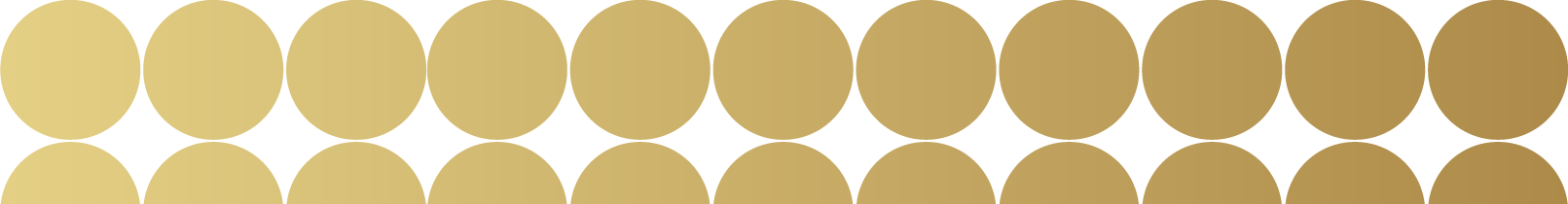 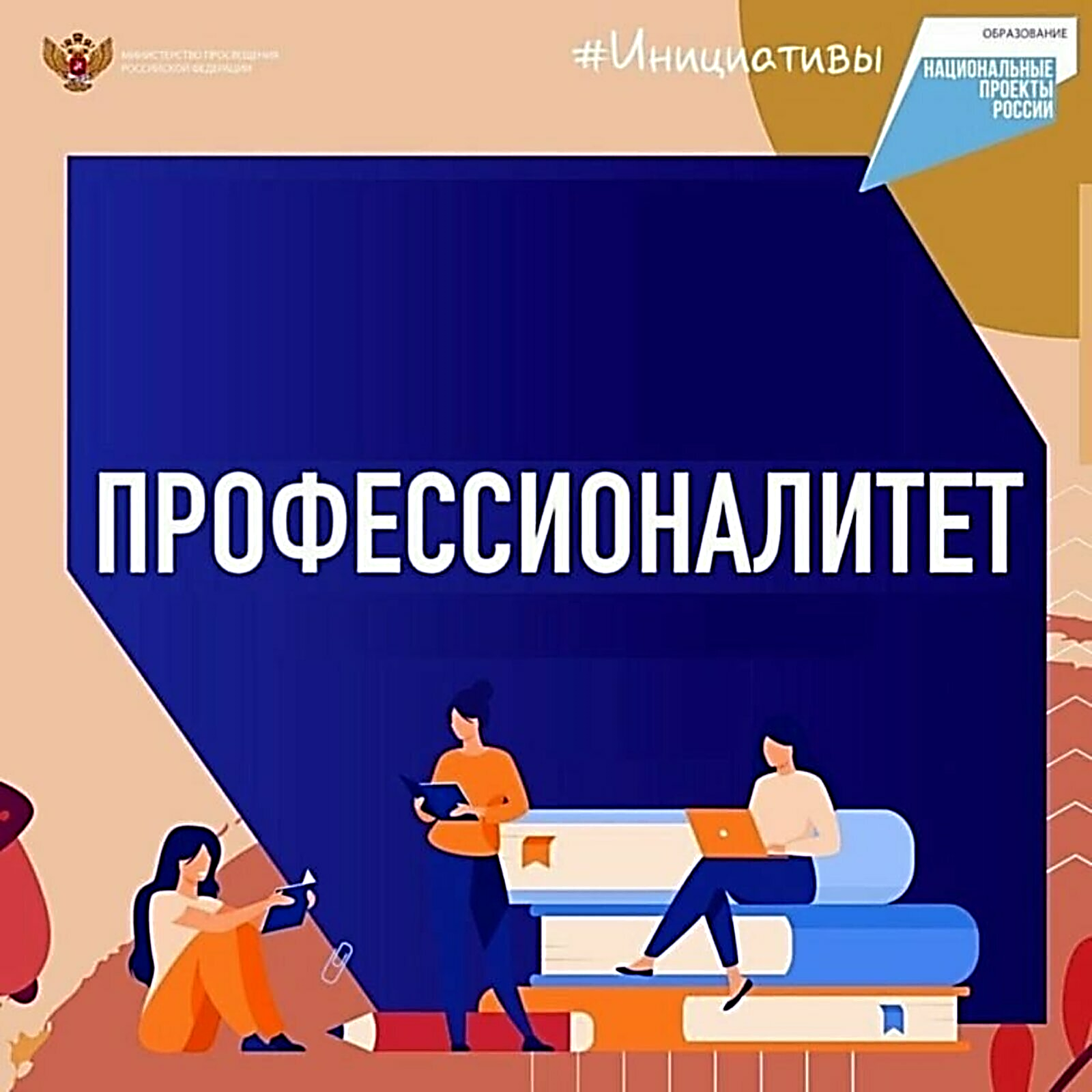 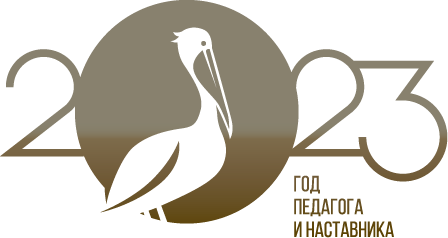 ФЕДЕРАЛЬНЫЙ ПРОЕКТ:
с 1 сентября 2023 года на базе ГБПОУ РХ ЧТОТ откроется кластер среднего профессионального образования «Педагогика»
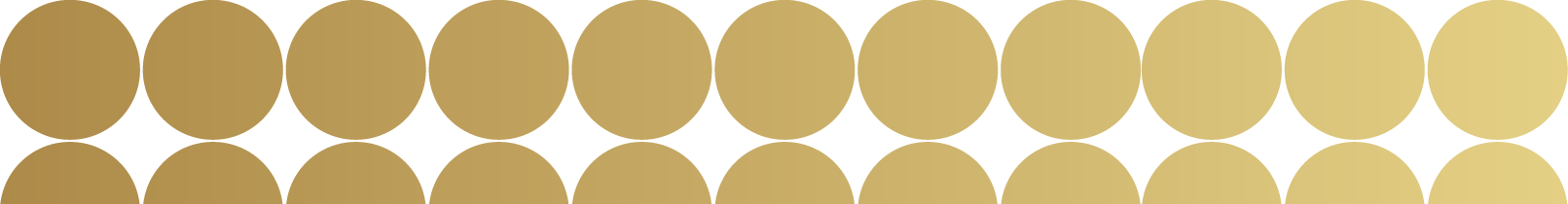 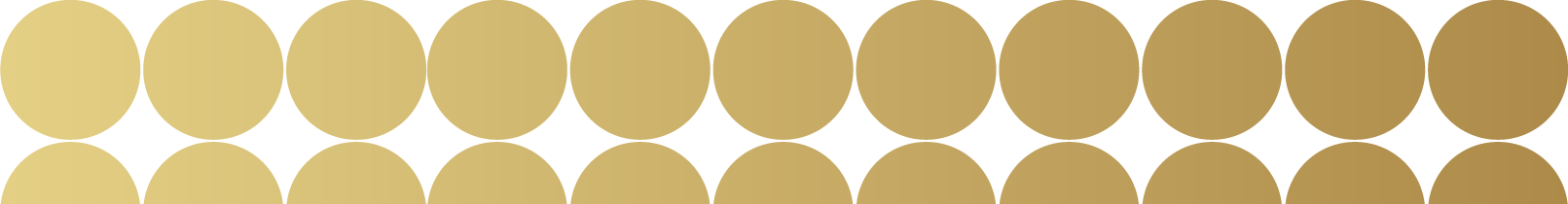 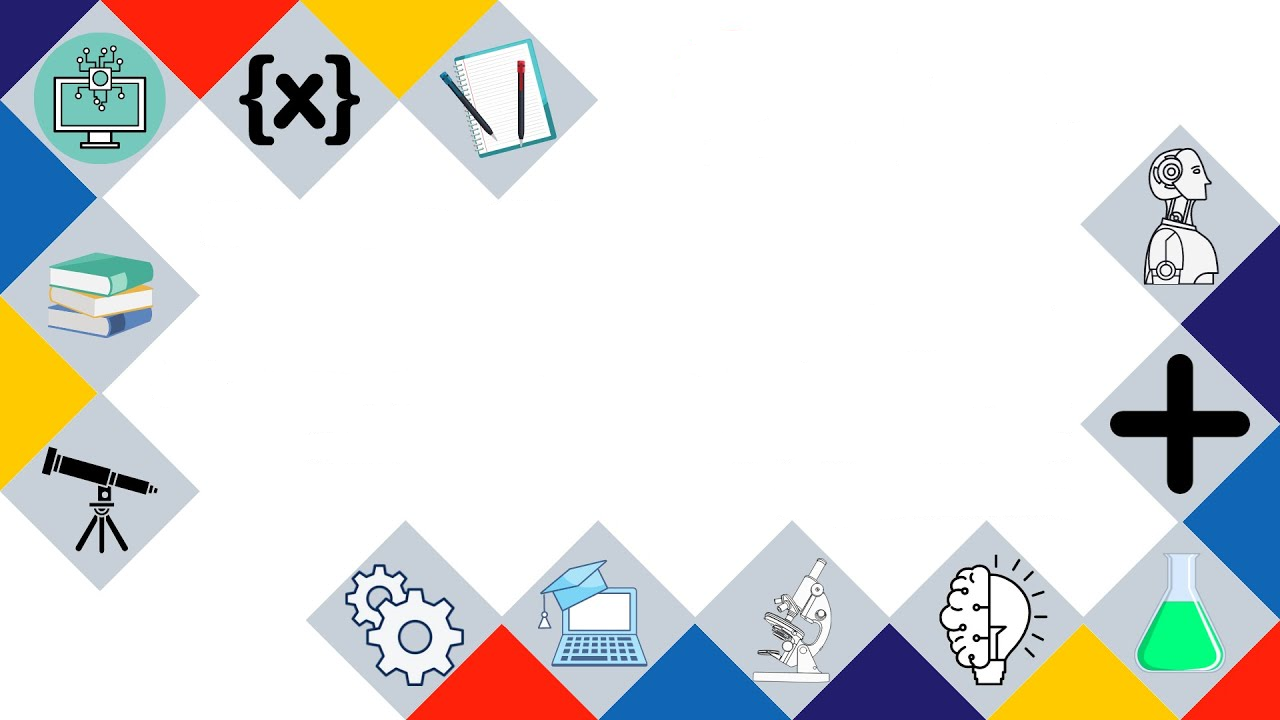 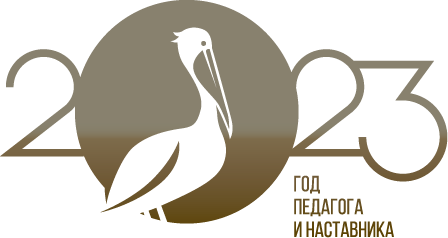 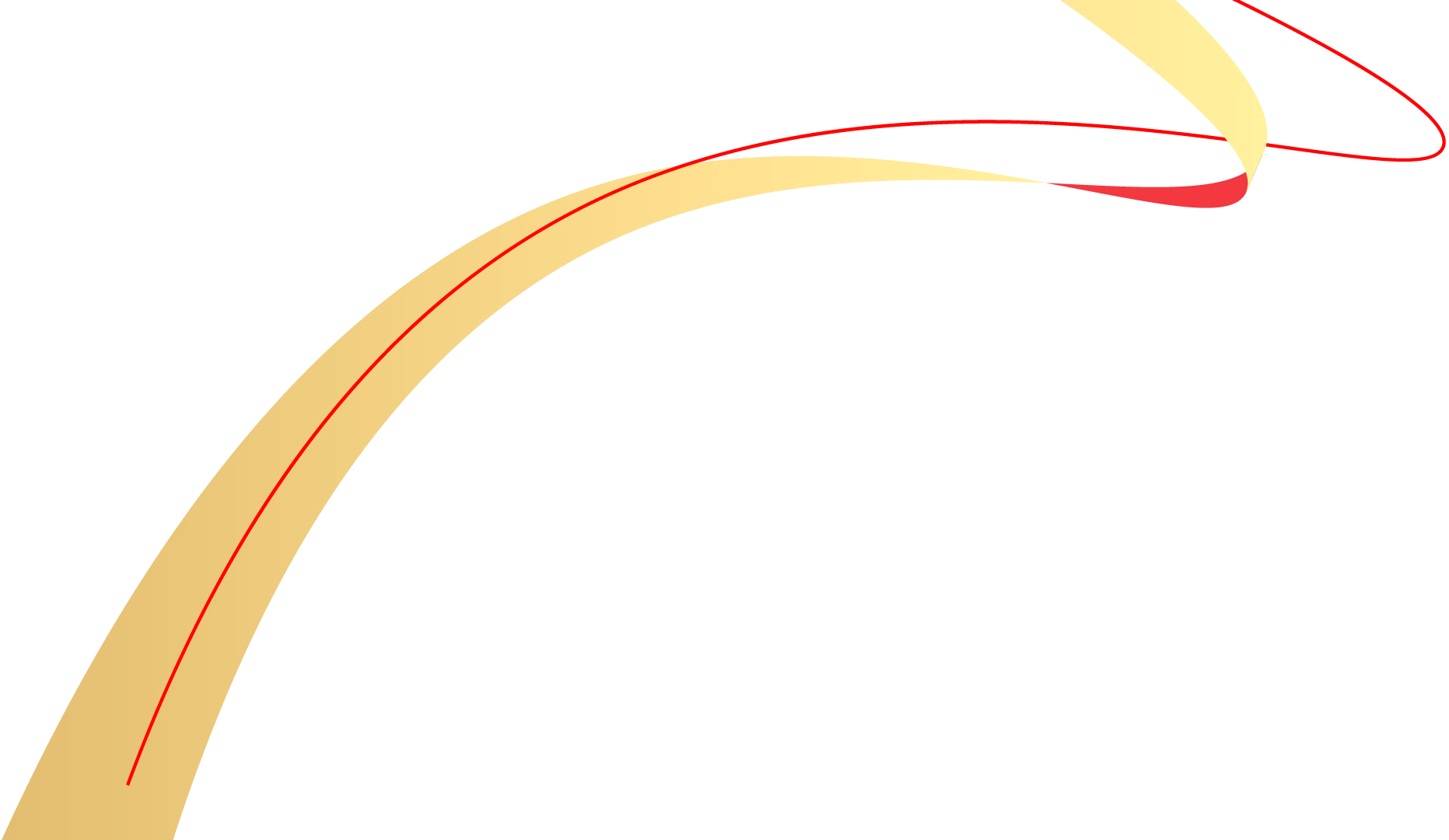 ВНЕДРЕНИЕ ЦИФРОВЫХ ТЕХНОЛОГИЙ 
В ОБРАЗОВАНИЕ
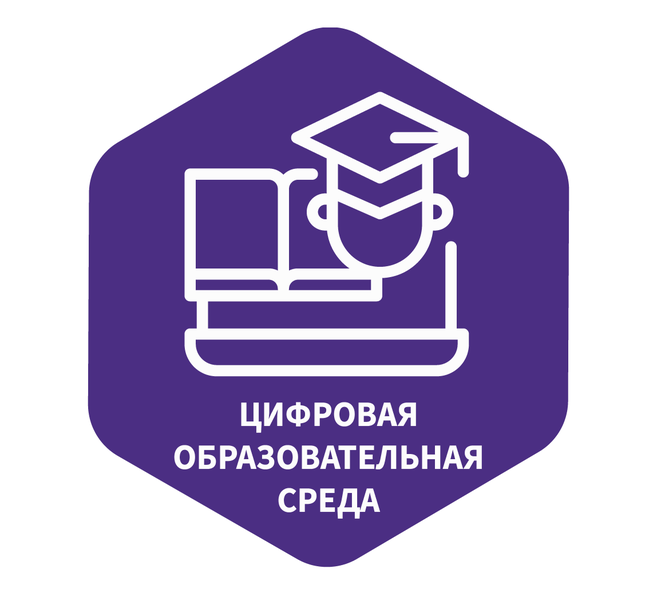 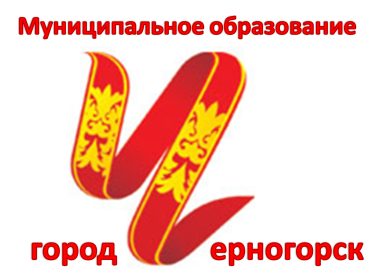 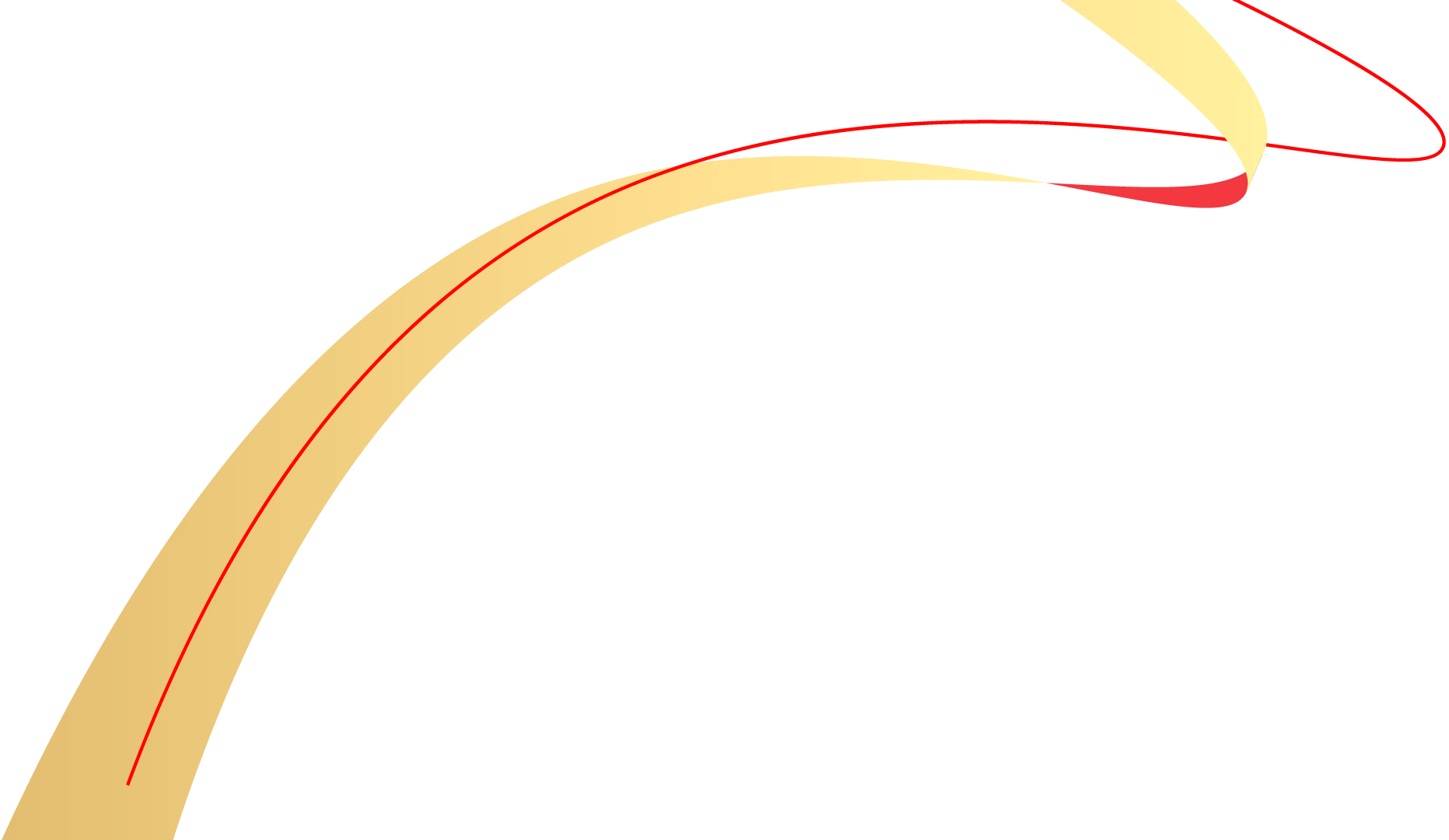 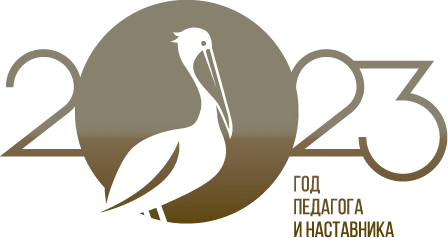 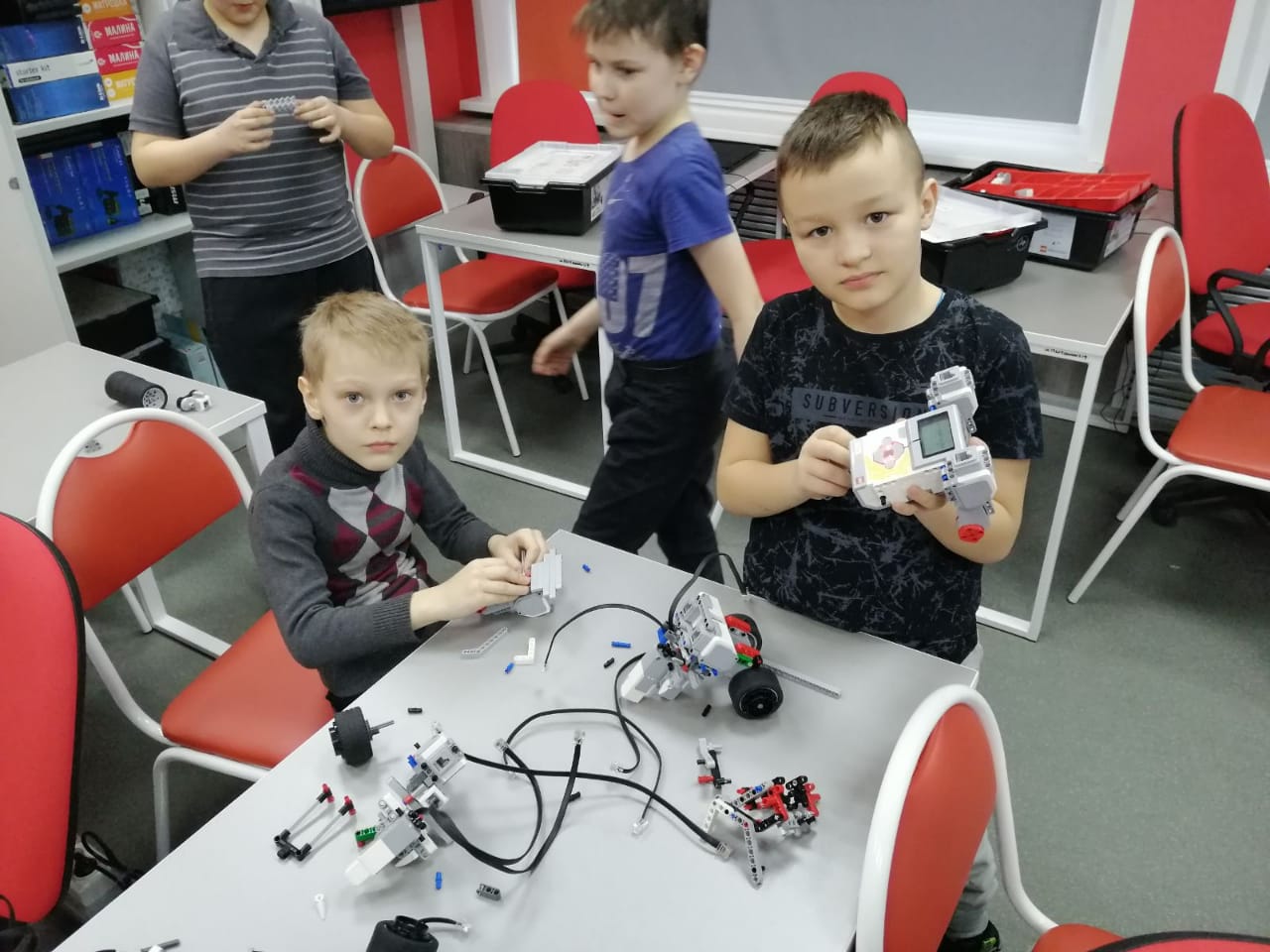 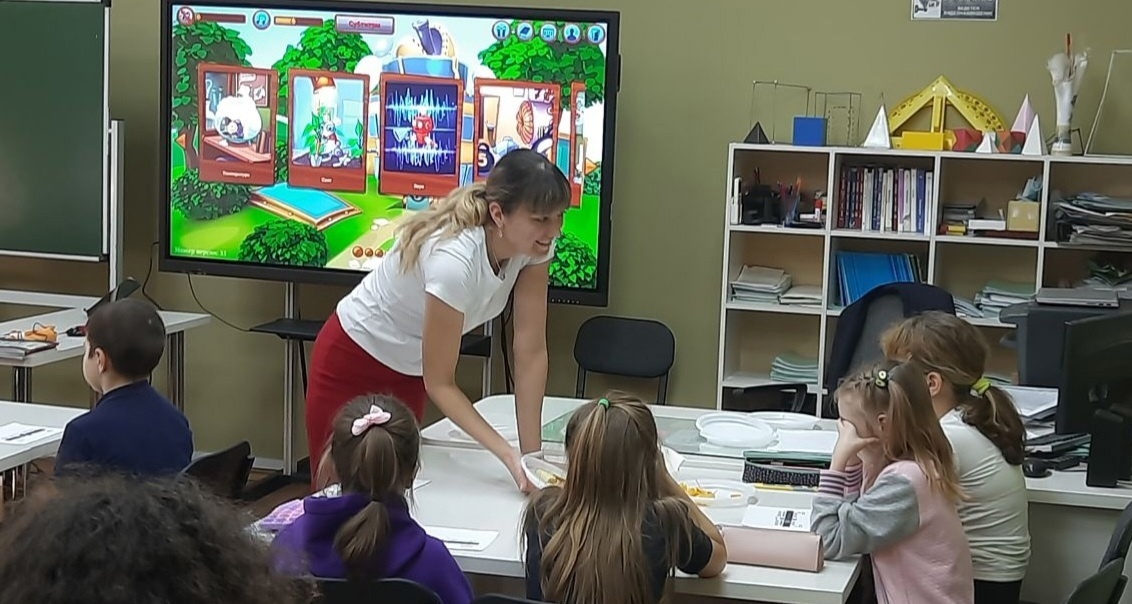 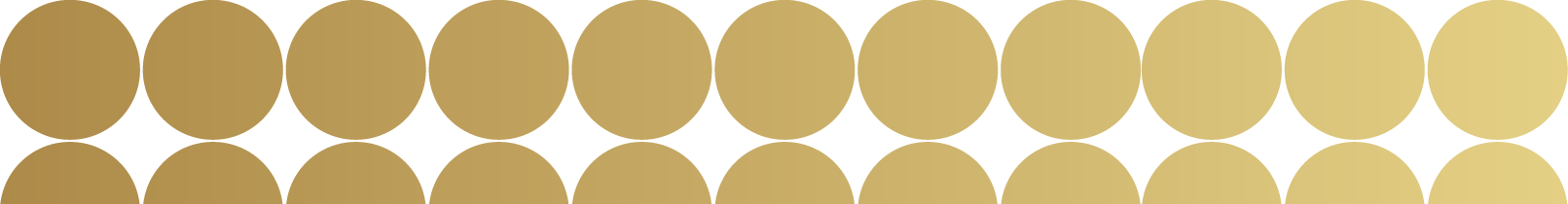 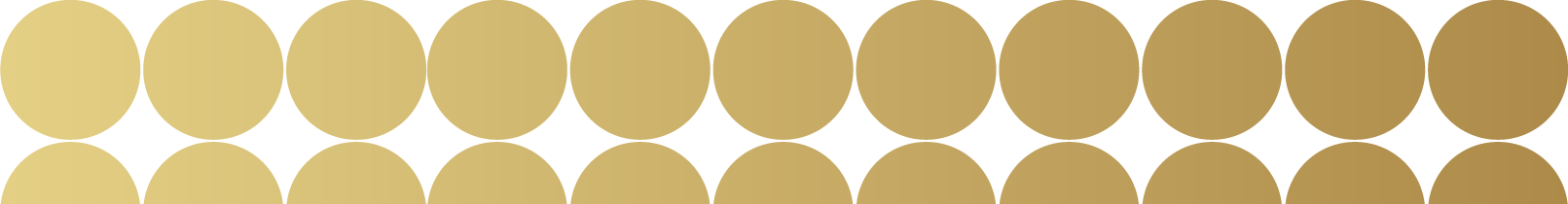 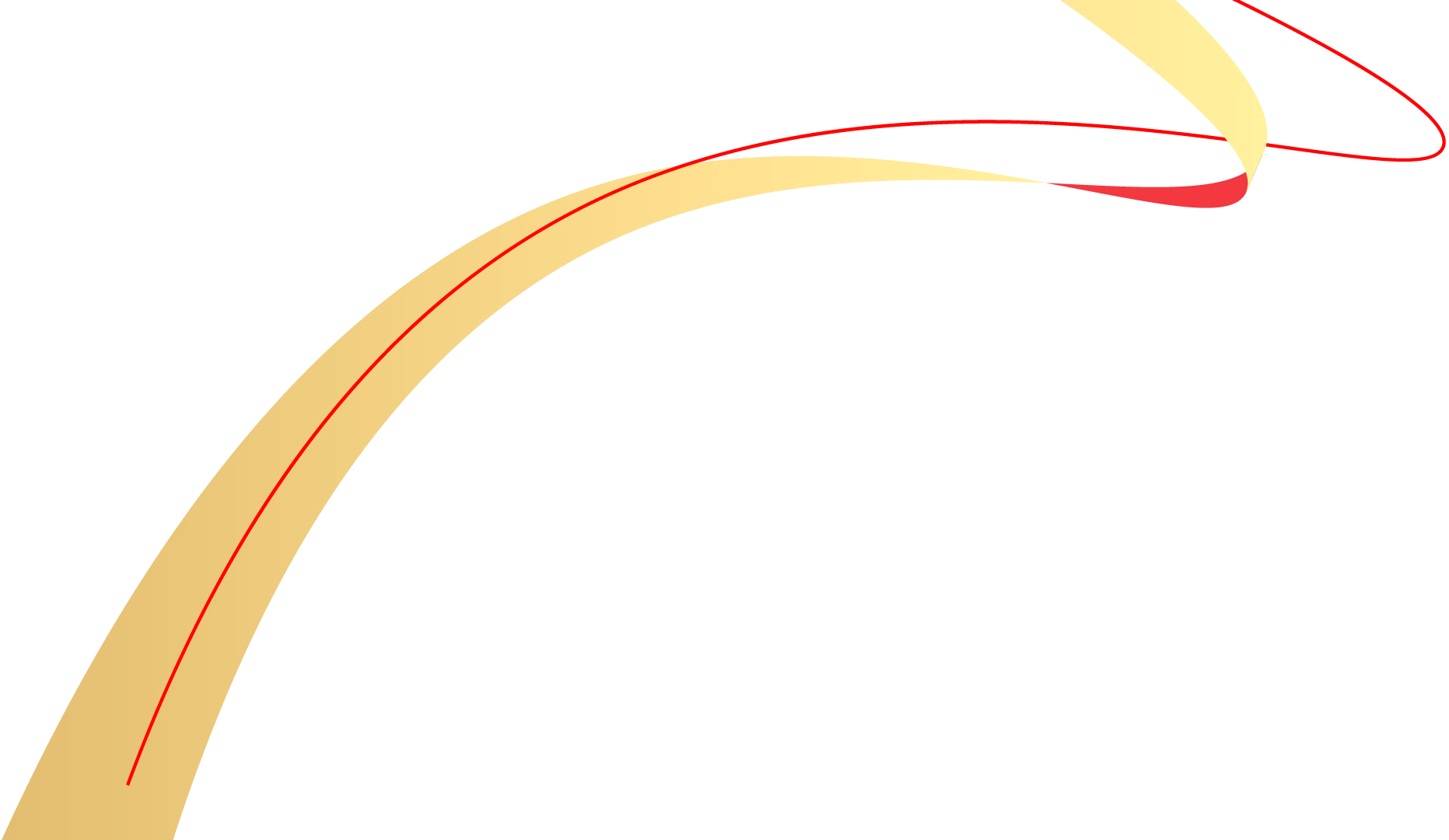 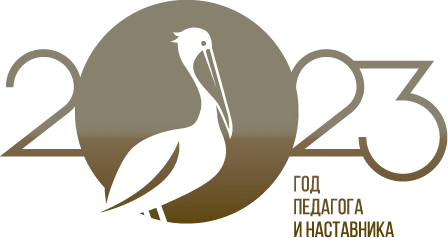 СОШ №7       СОШ №19       ГИМНАЗИЯ          ЛИЦЕЙ
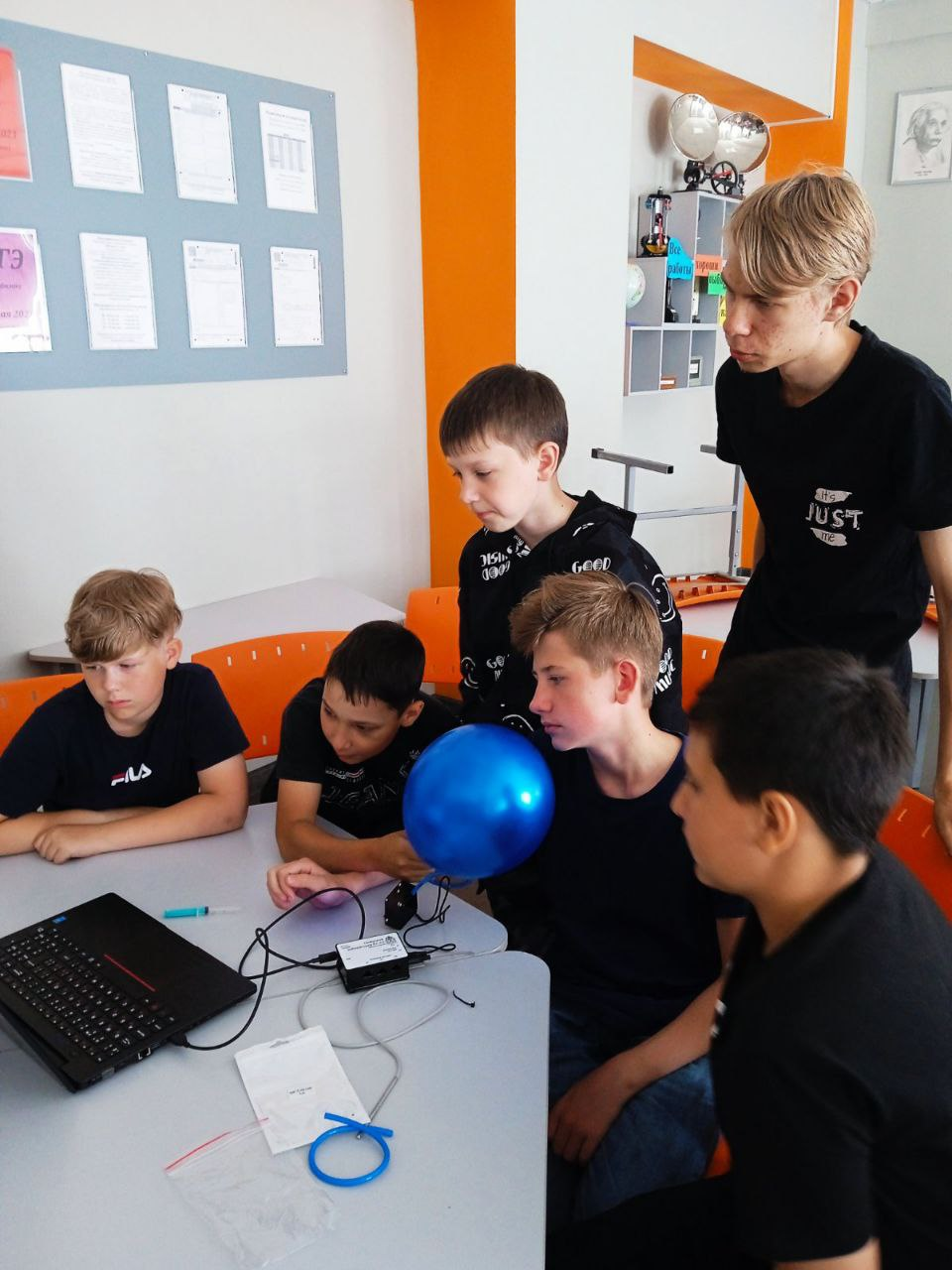 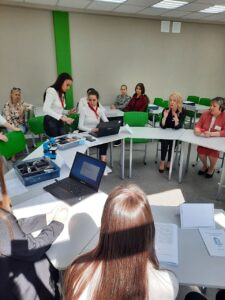 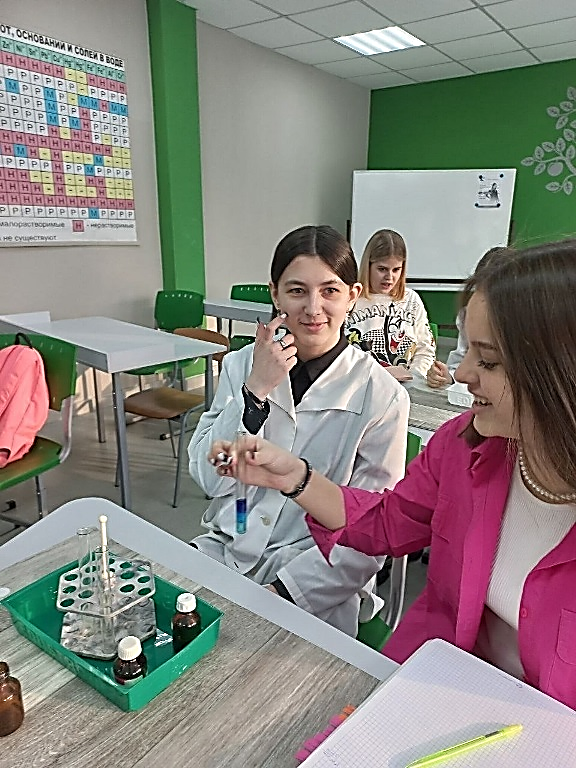 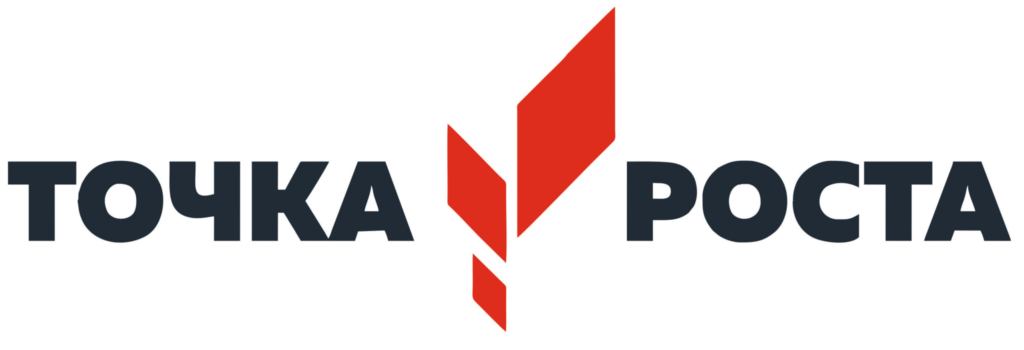 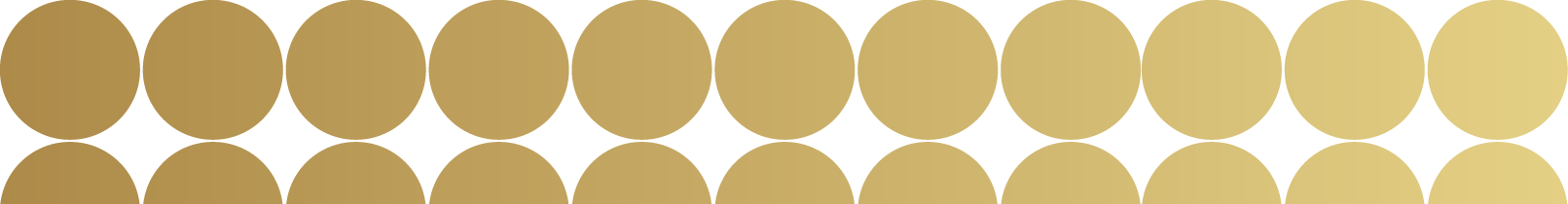 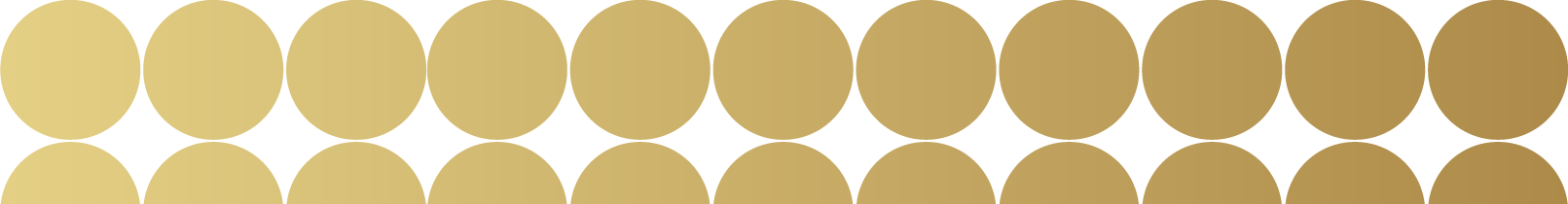 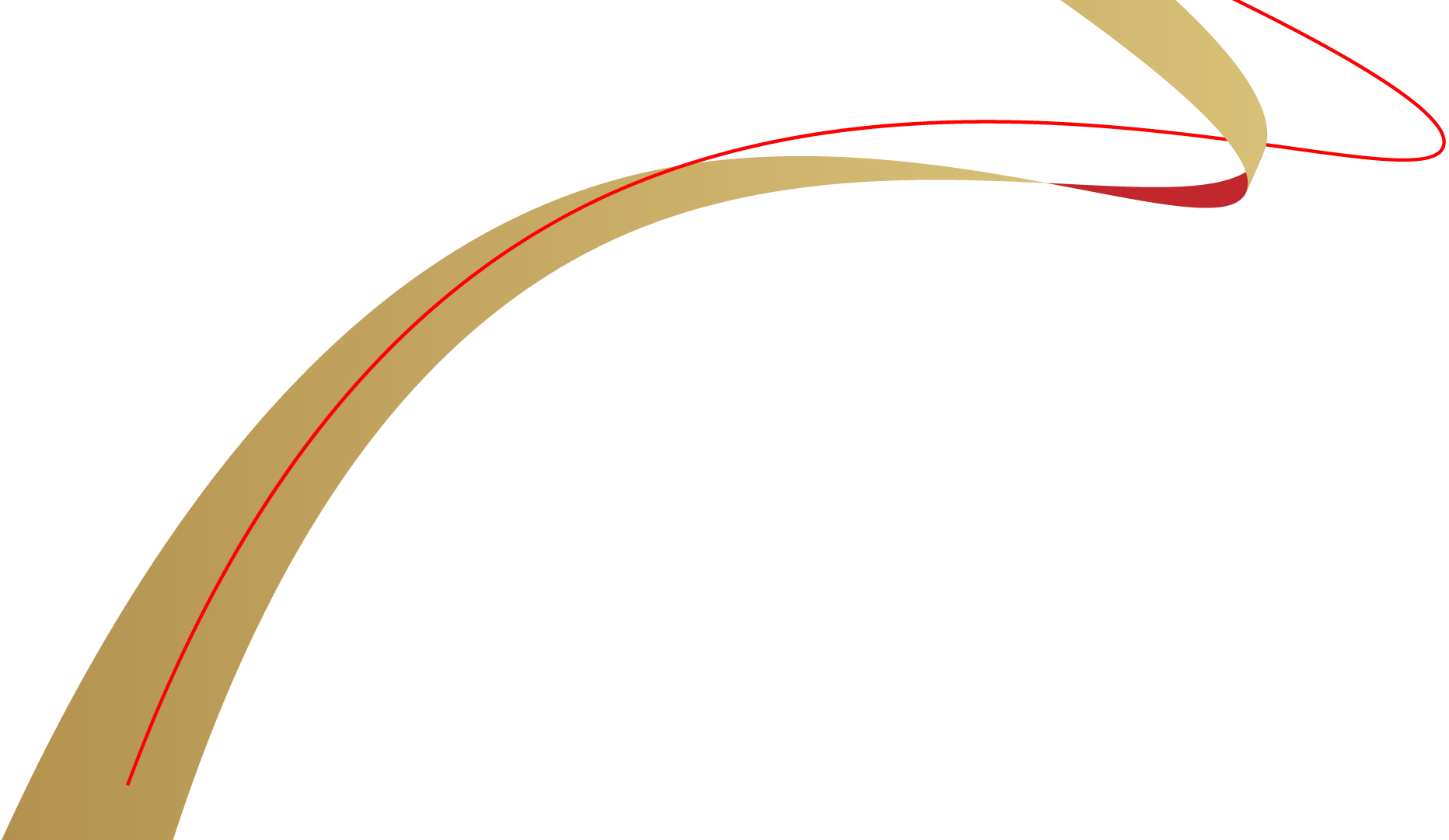 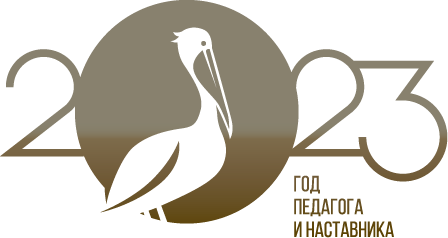 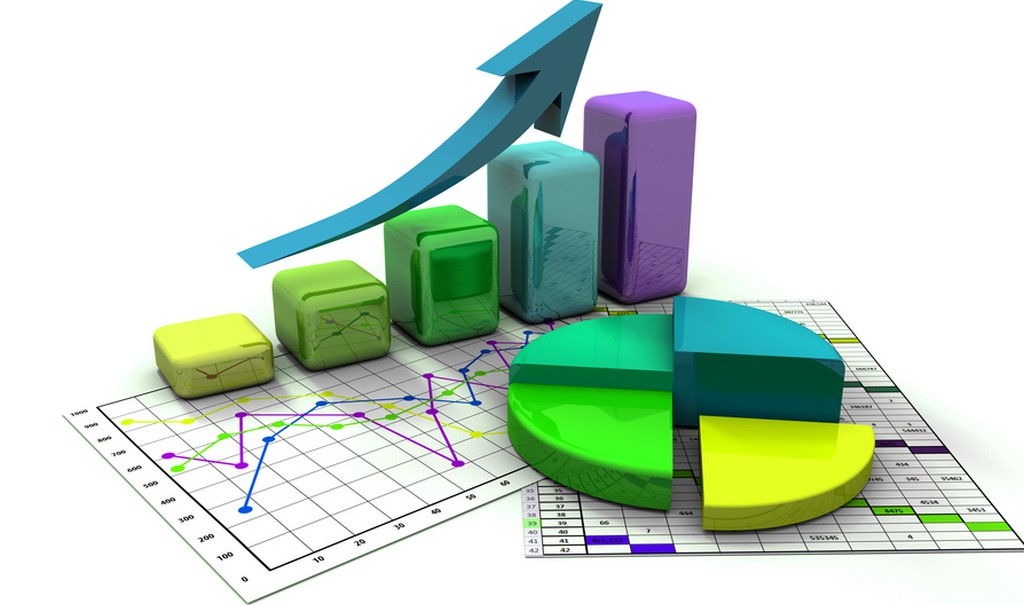 Осенью 2023 года впервые пройдет
 аккредитационный мониторинг 
образовательных организаций всех уровней образования
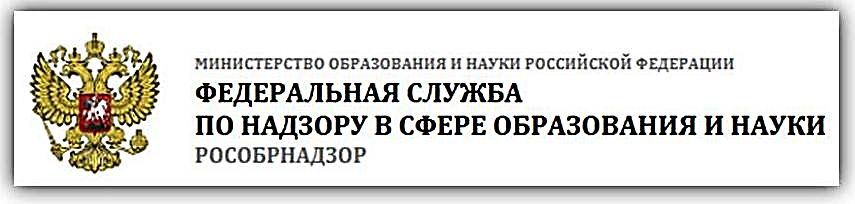 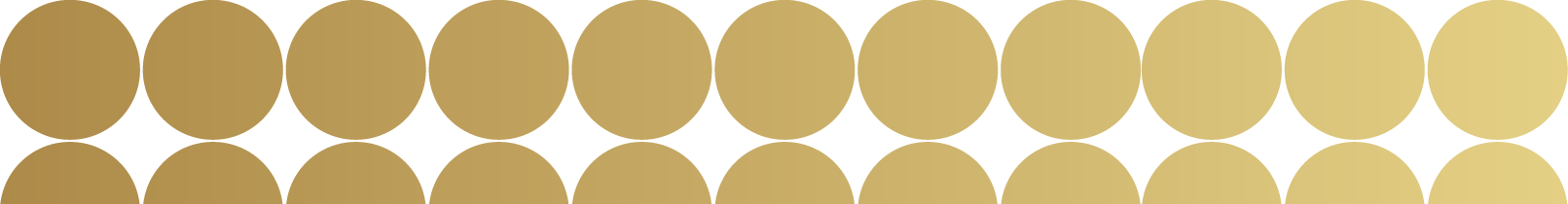 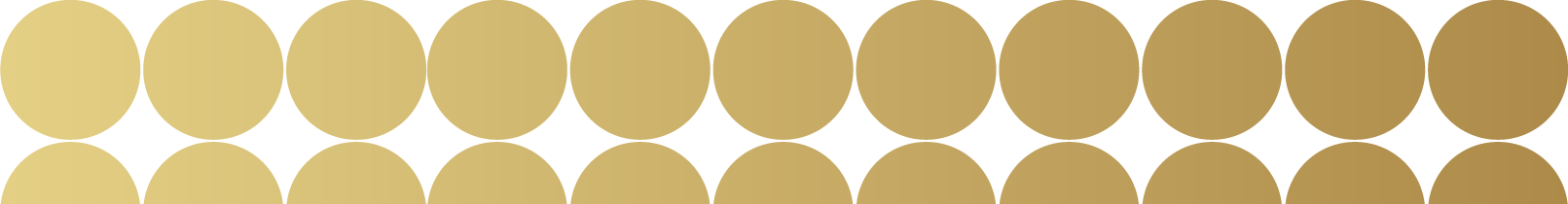 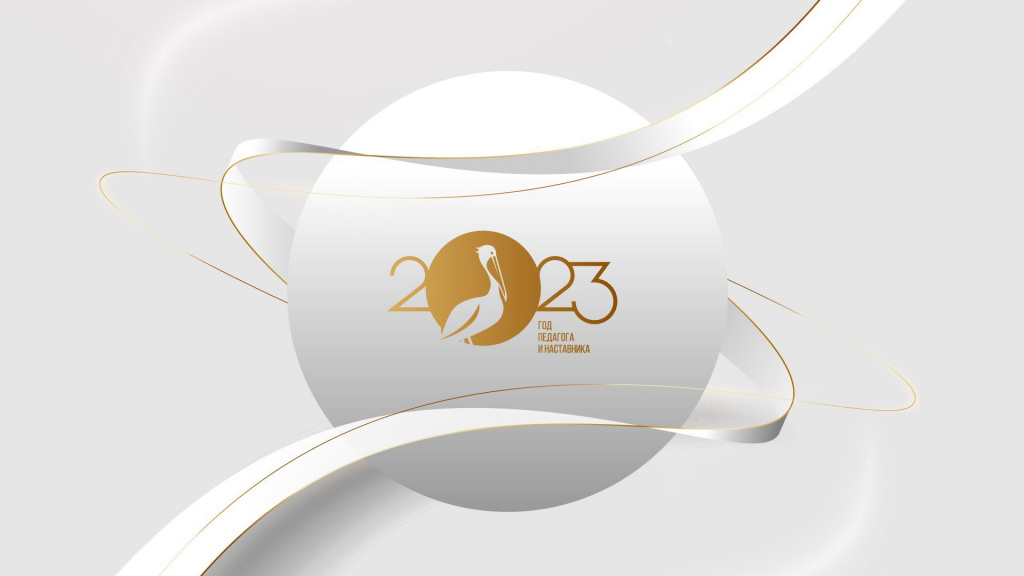 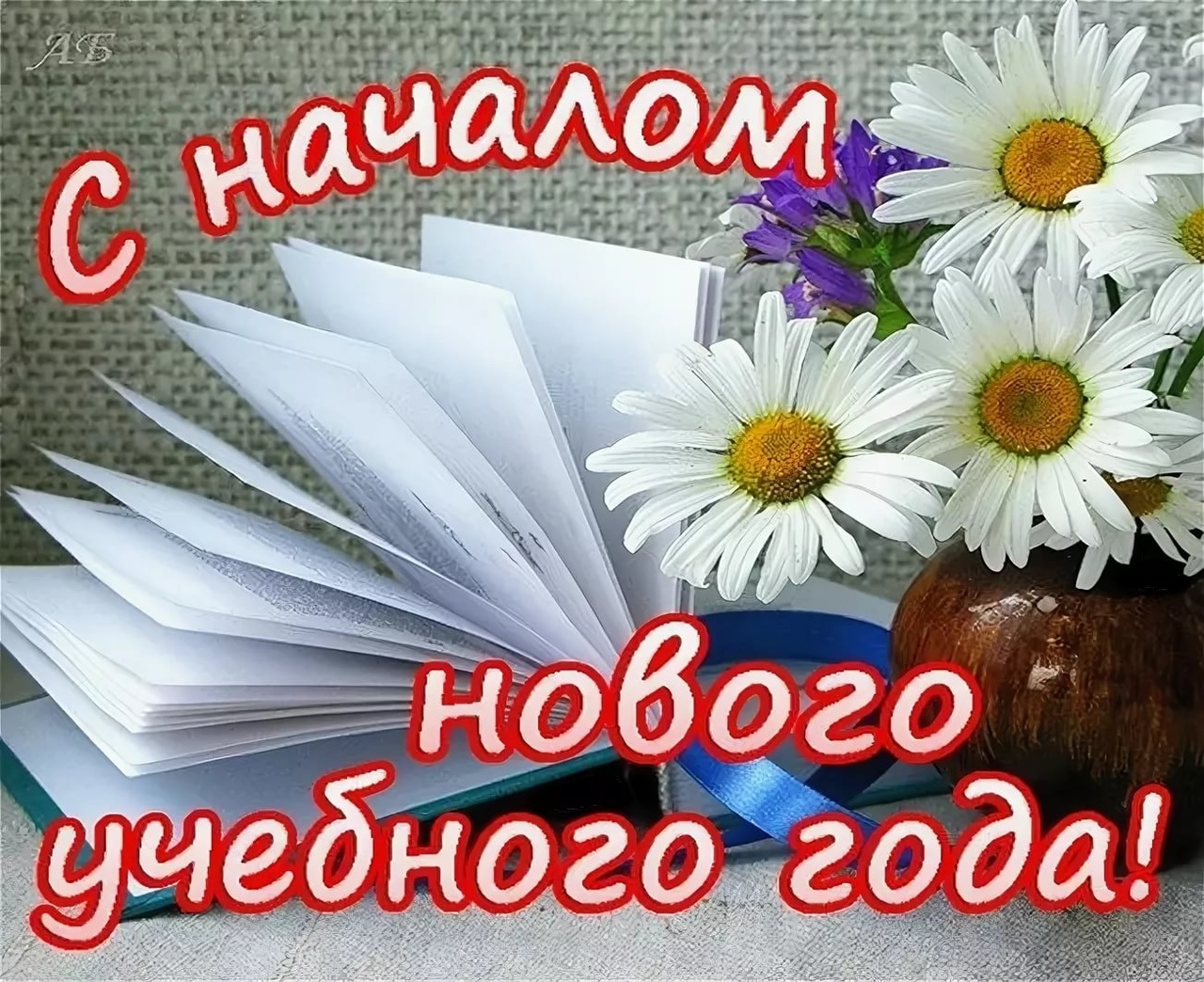 ЕДИНОЕ ОБРАЗОВАТЕЛЬНОЕ ПРОСТРАНСТВО           КАК МЕХАНИЗМ РАЗВИТИЯ МУНИЦИПАЛЬНОЙ СИСТЕМЫ ОБРАЗОВАНИЯ
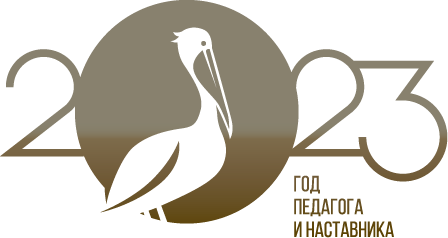